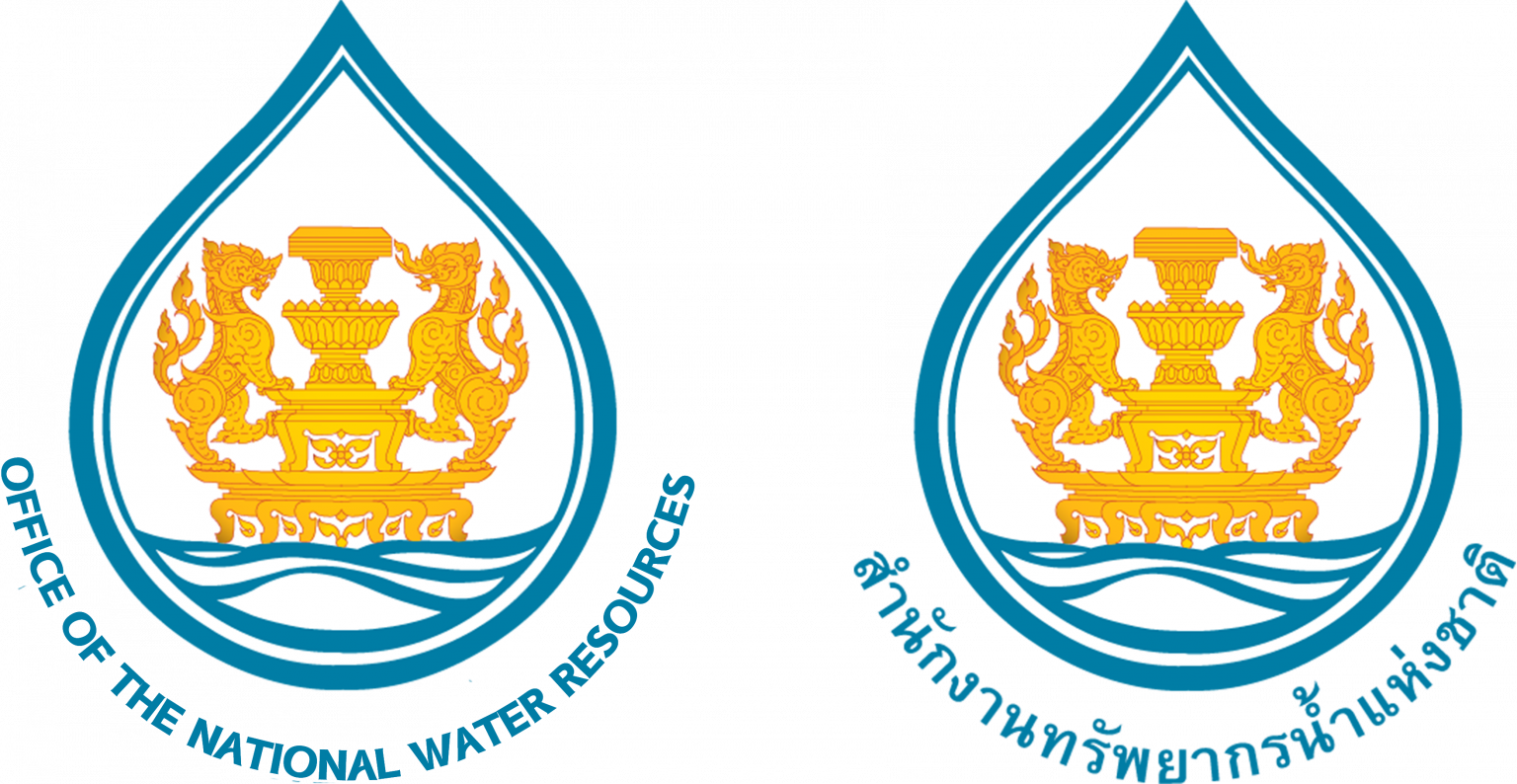 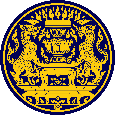 การประชุมคณะกรรมการทรัพยากรน้ำแห่งชาติ ครั้งที่ 3/2565
การประชุมคณะกรรมการทรัพยากรน้ำแห่งชาติ ครั้งที่ ...... /.......
วันที่ ........................ เวลา ............. น.ณ..........................................................
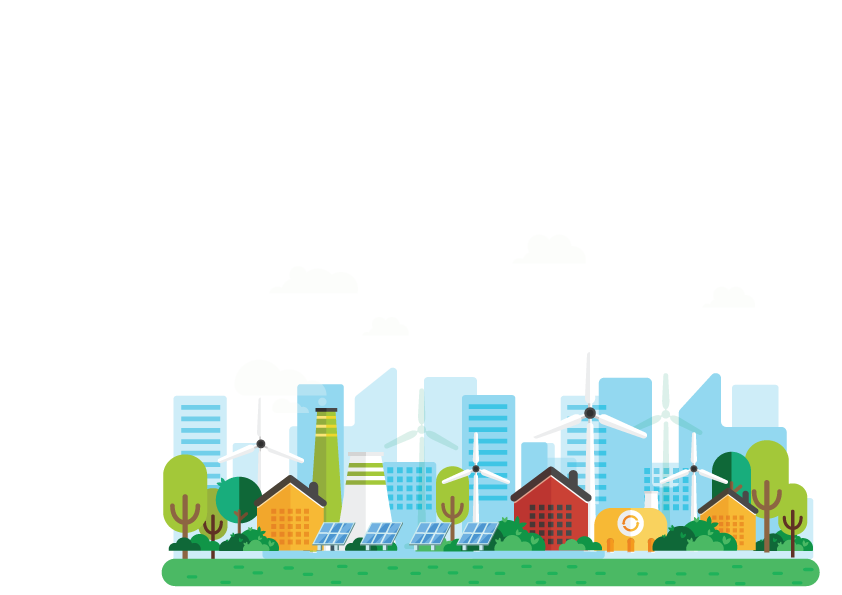 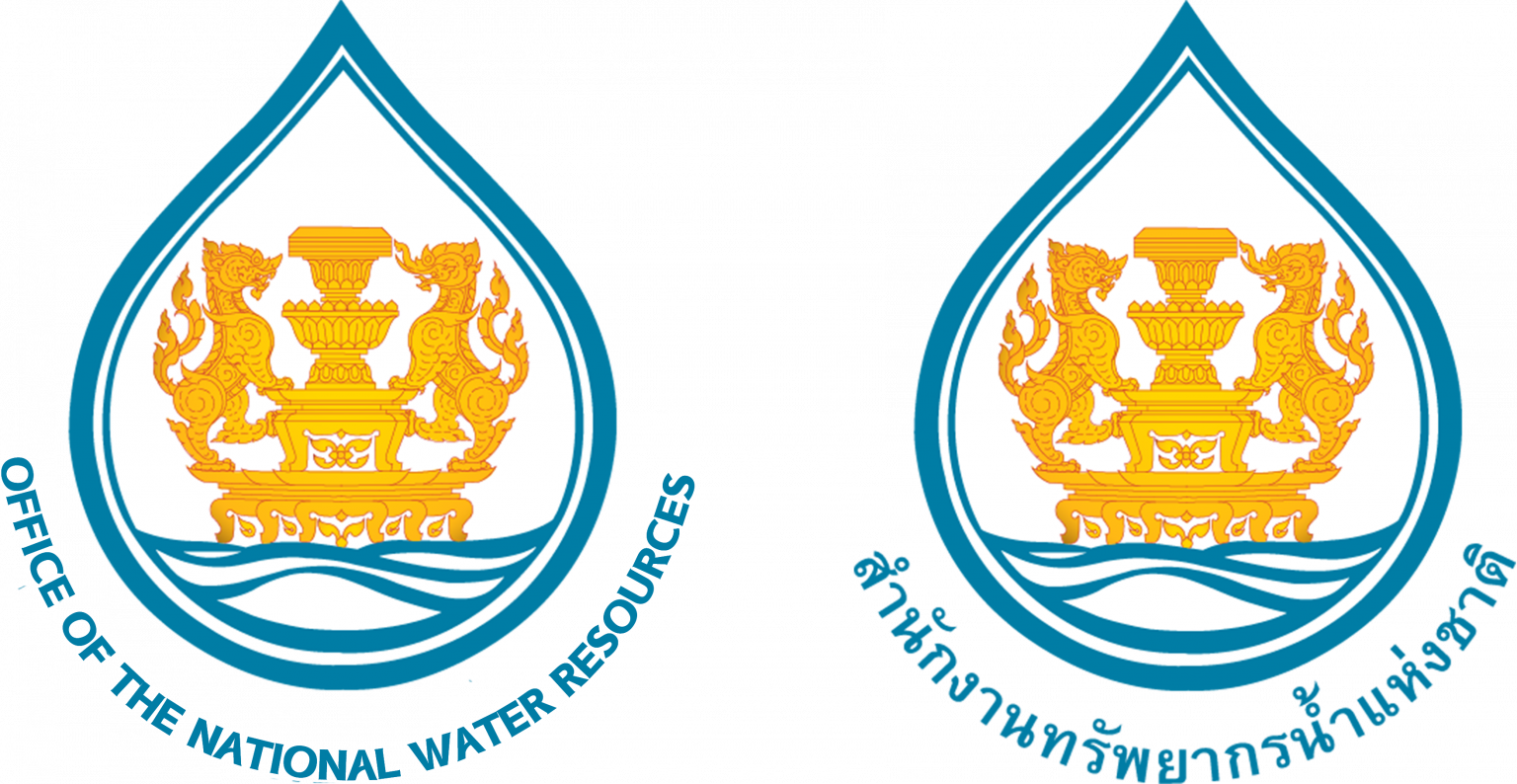 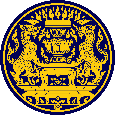 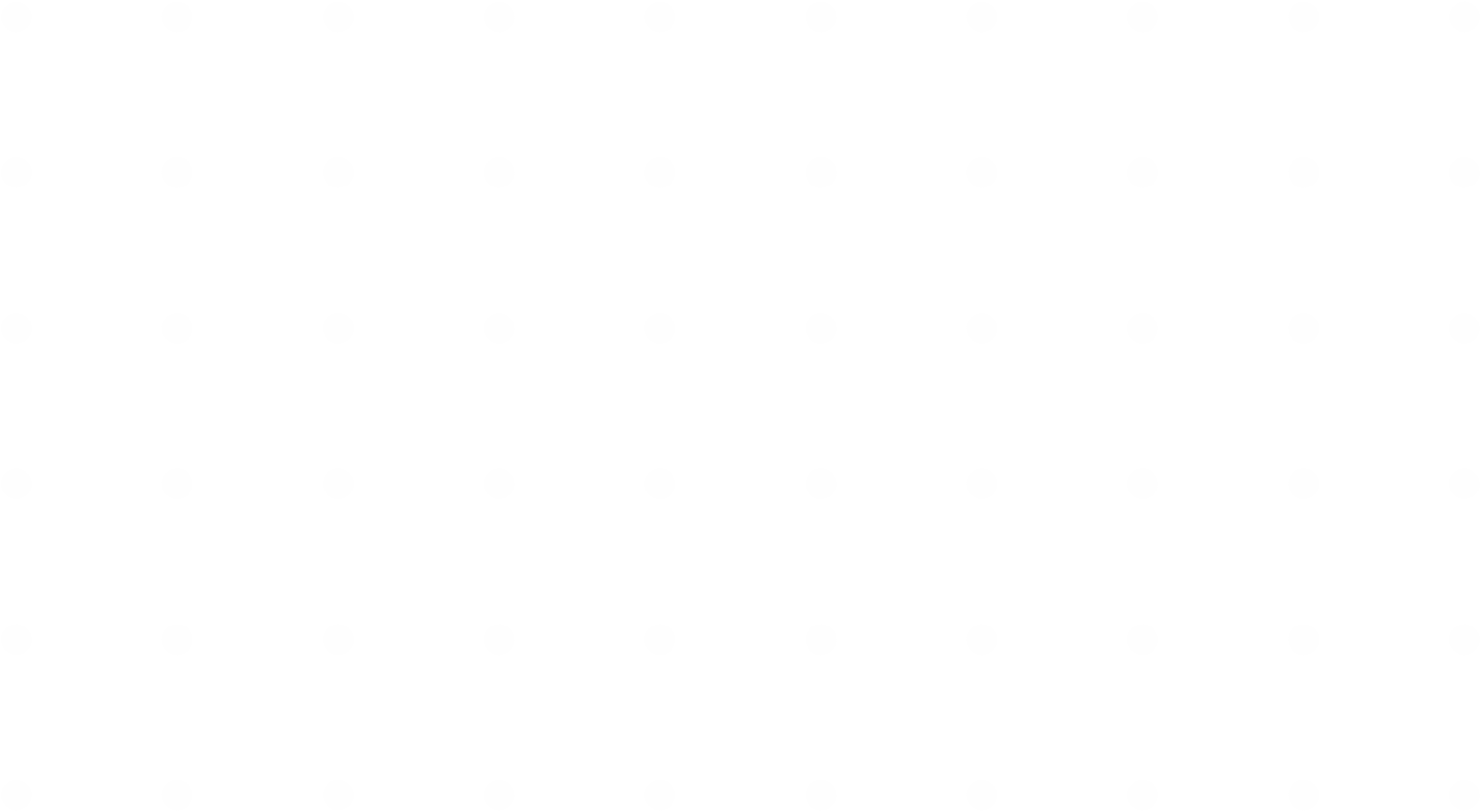 วาระที่ 3
เรื่องสืบเนื่อง
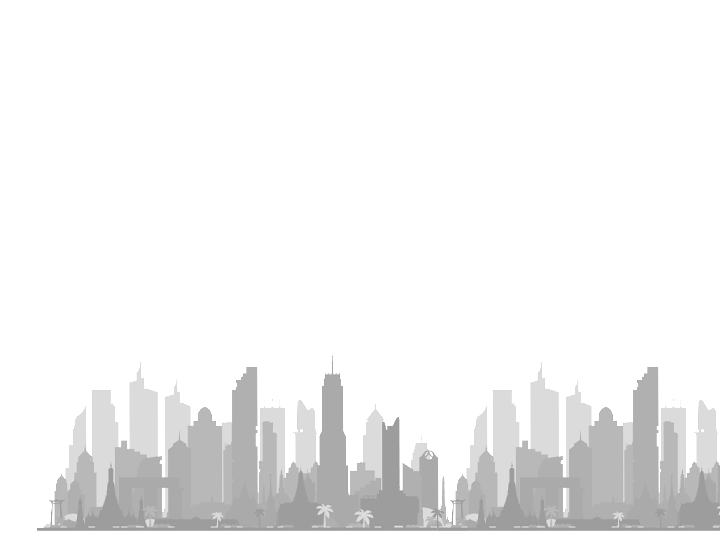 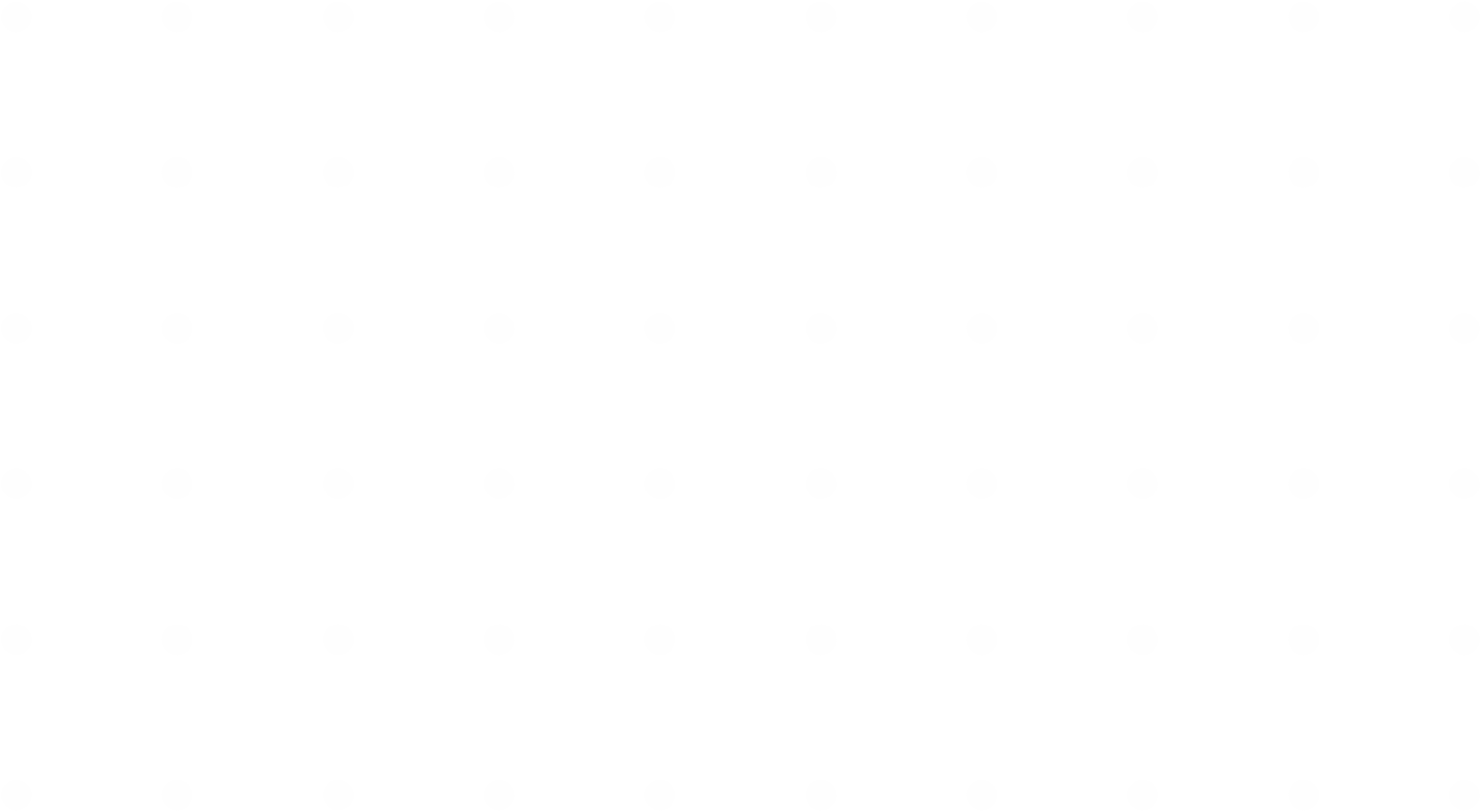 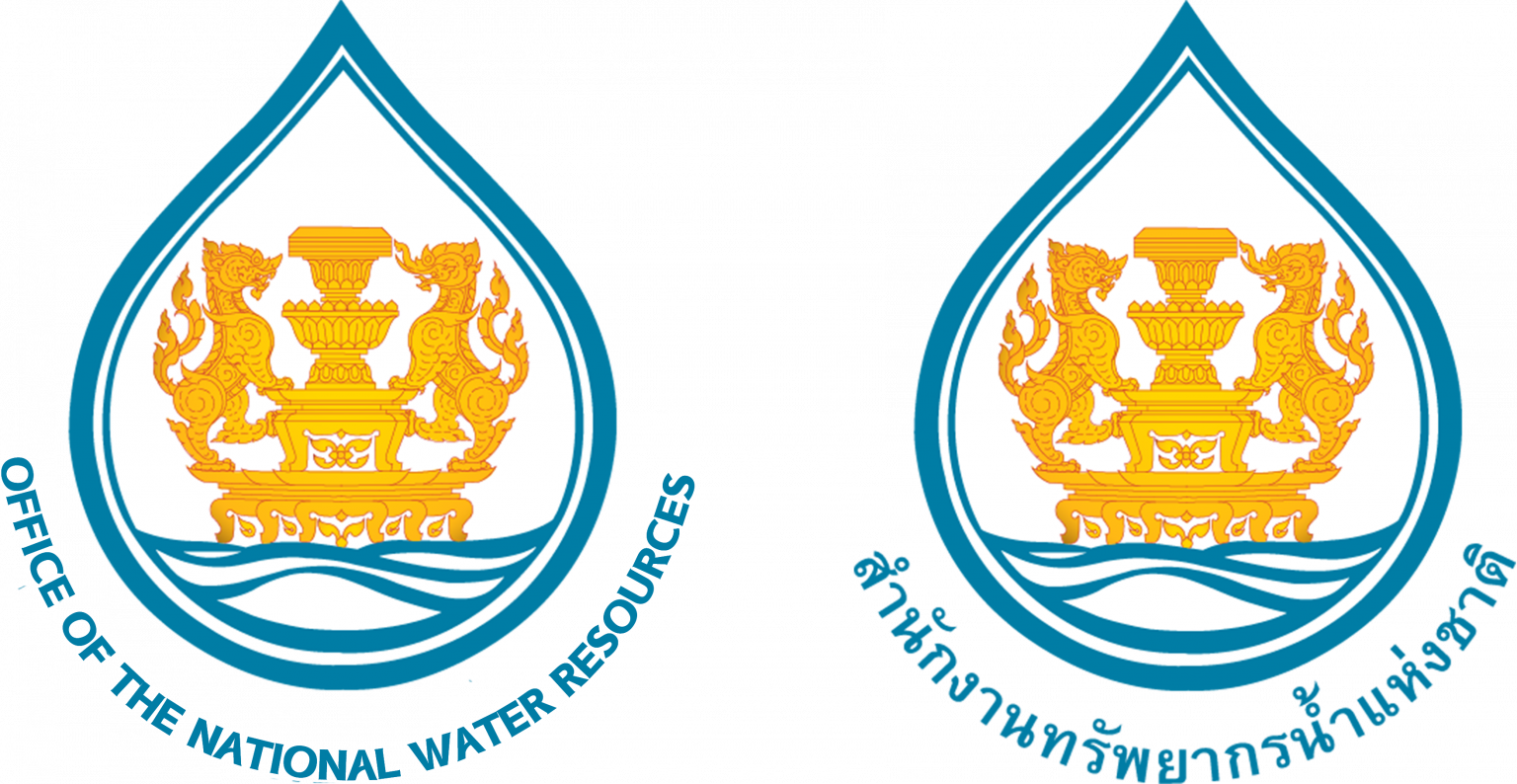 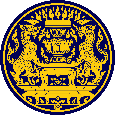 การประชุมคณะกรรมการทรัพยากรน้ำแห่งชาติ ครั้งที่ 3/2565
วาระที่ 3
..........
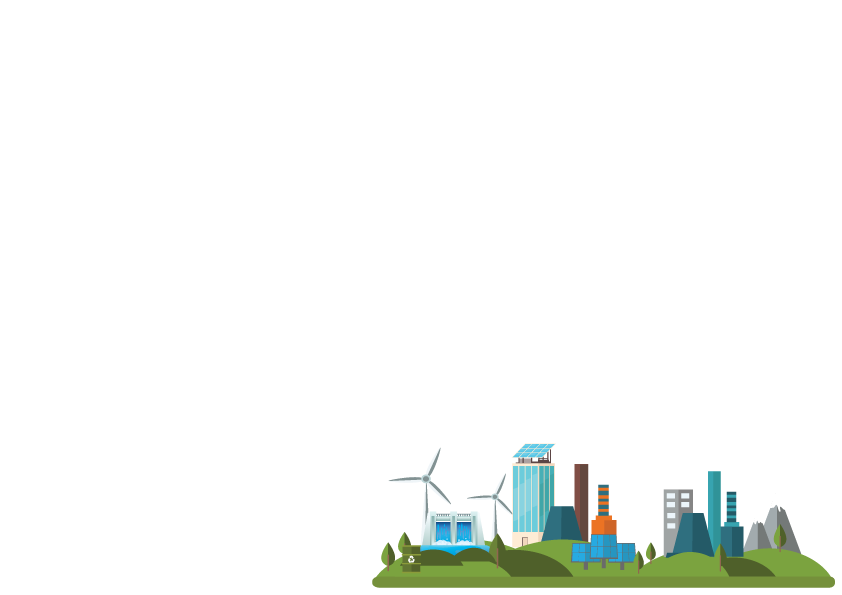 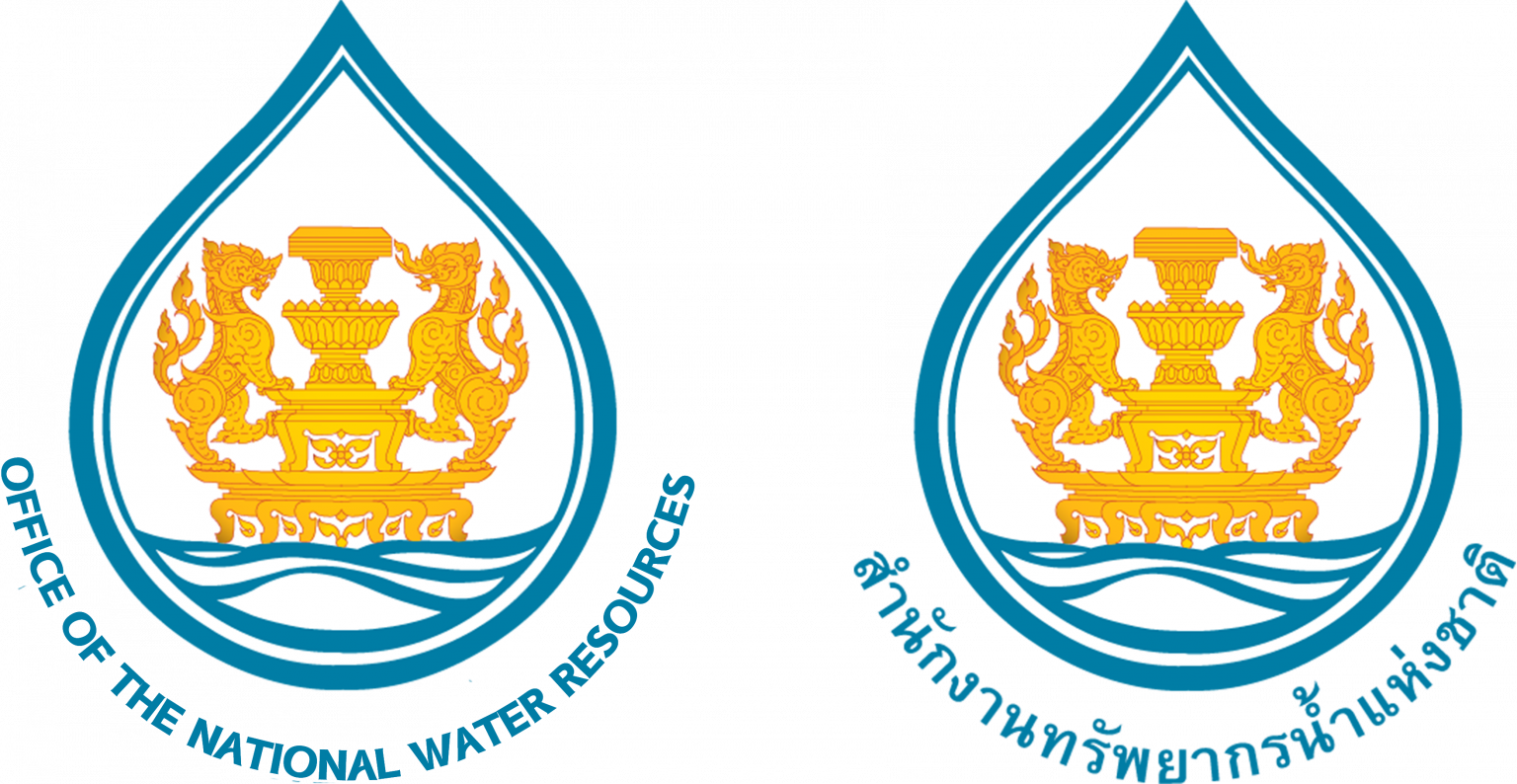 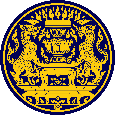 การประชุมคณะกรรมการทรัพยากรน้ำแห่งชาติ ครั้งที่ 3/2565
วาระที่ 3 (1)
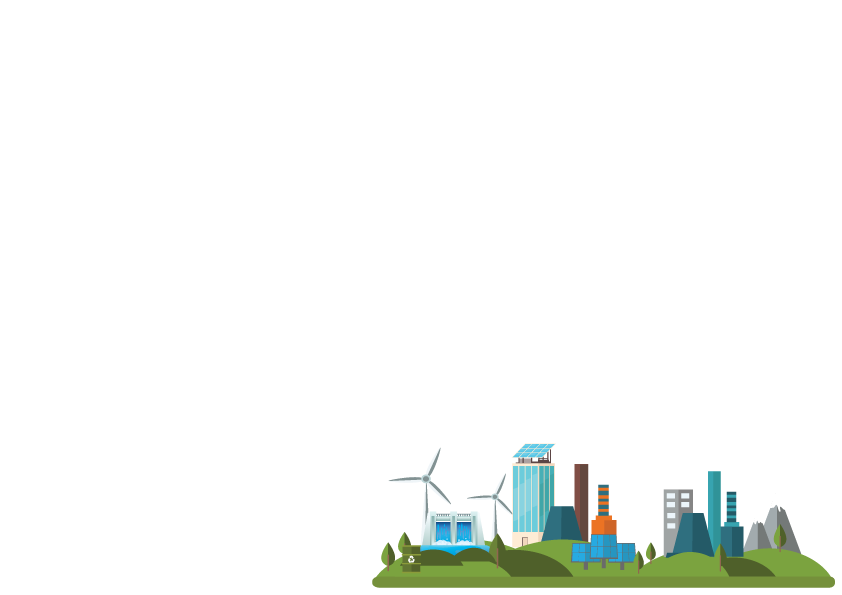 วาระที่ 3 ผลการดำเนินงานตามมติและข้อสั่งการประธาน กนช. ครั้งที่ 2/2565 เมื่อวันที่ 30 มิถุนายน 2565
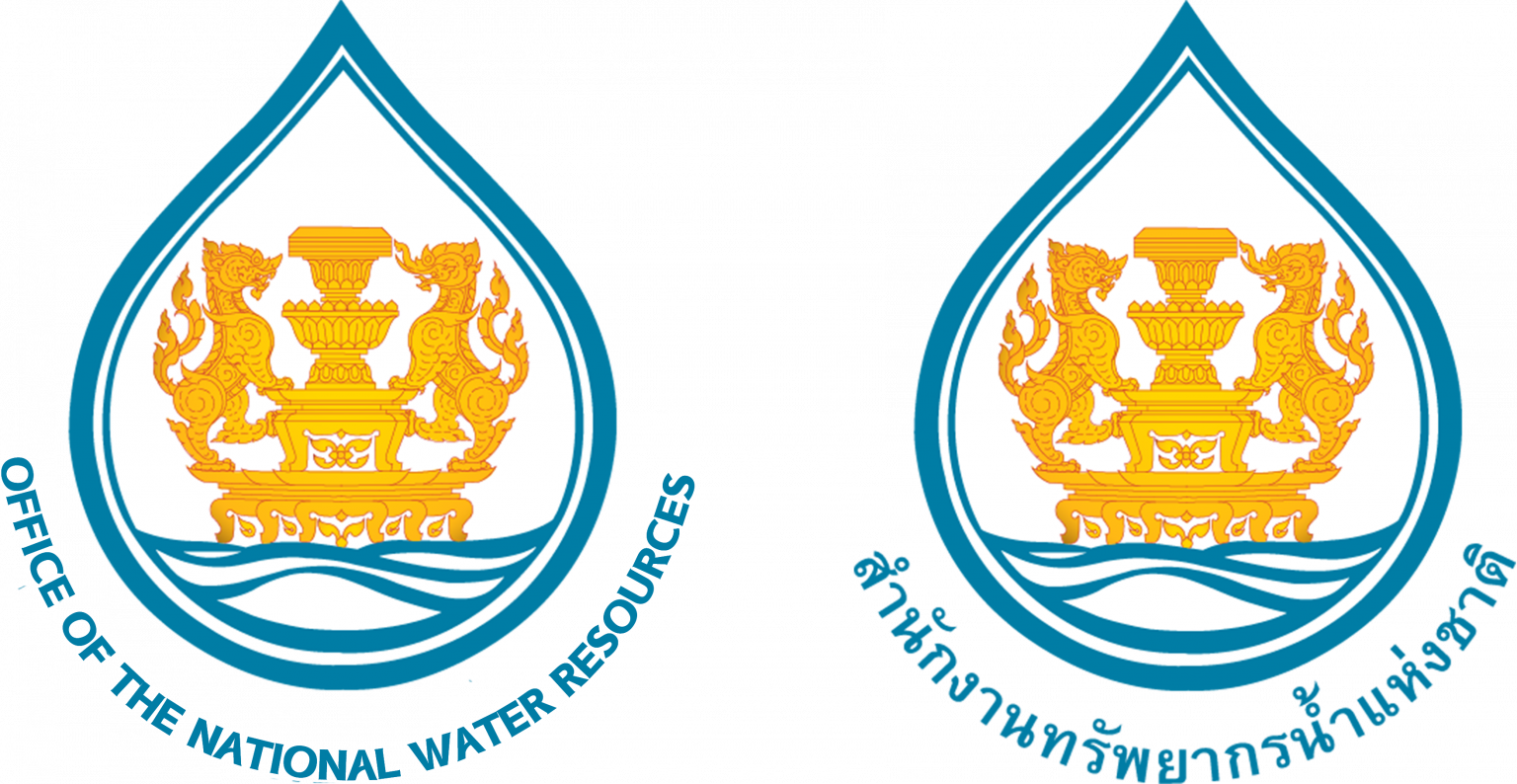 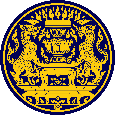 วาระที่ 3 ผลการดำเนินงานตามมติและข้อสั่งการประธาน กนช. ครั้งที่ 2/2565 เมื่อวันที่ 30 มิถุนายน 2565
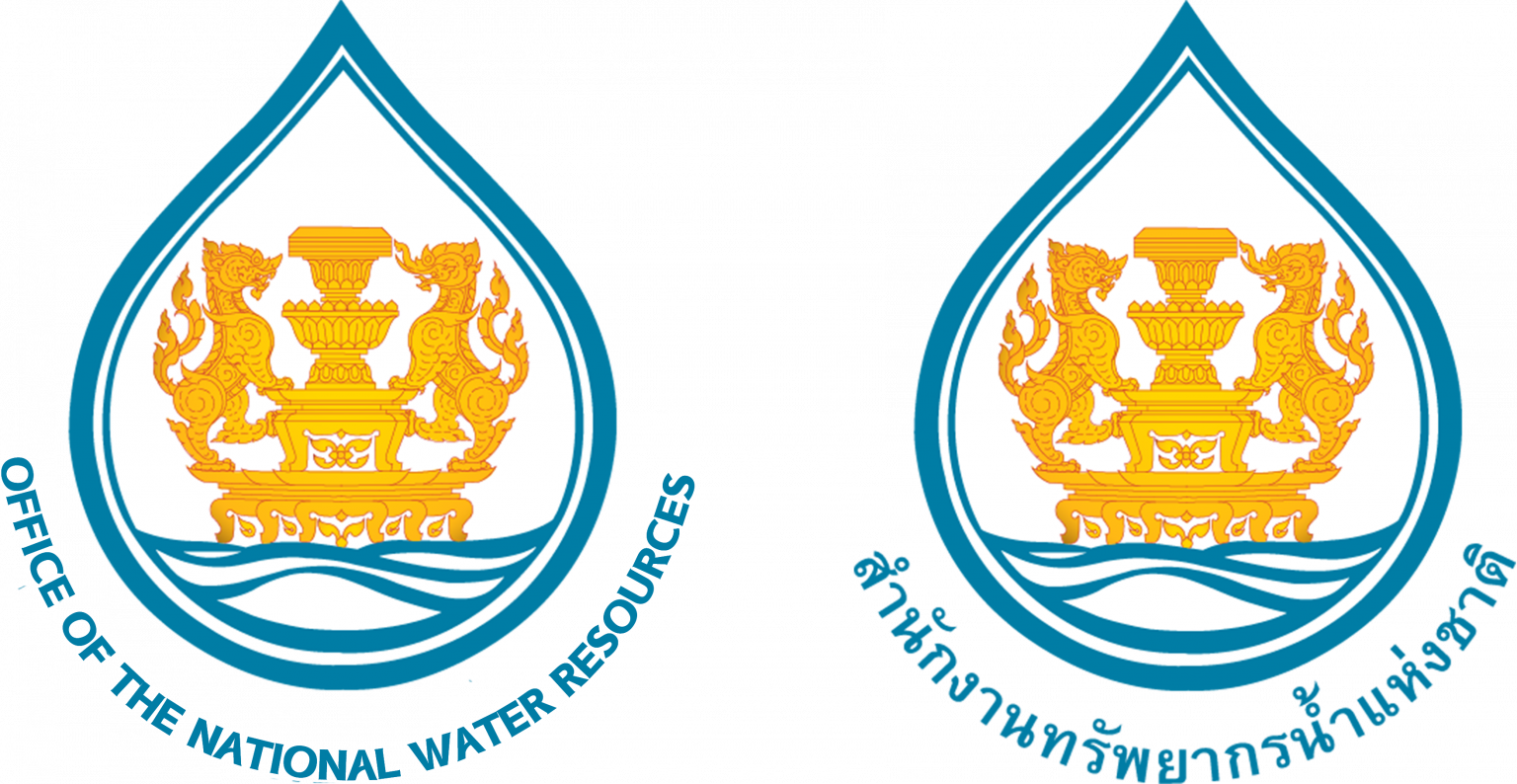 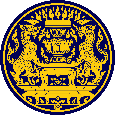 ความเห็นของฝ่ายเลขานุการ
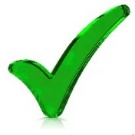 วาระที่ 3 ผลการดำเนินงานตามมติและข้อสั่งการประธาน กนช. ครั้งที่ 2/2565 เมื่อวันที่ 30 มิถุนายน 2565
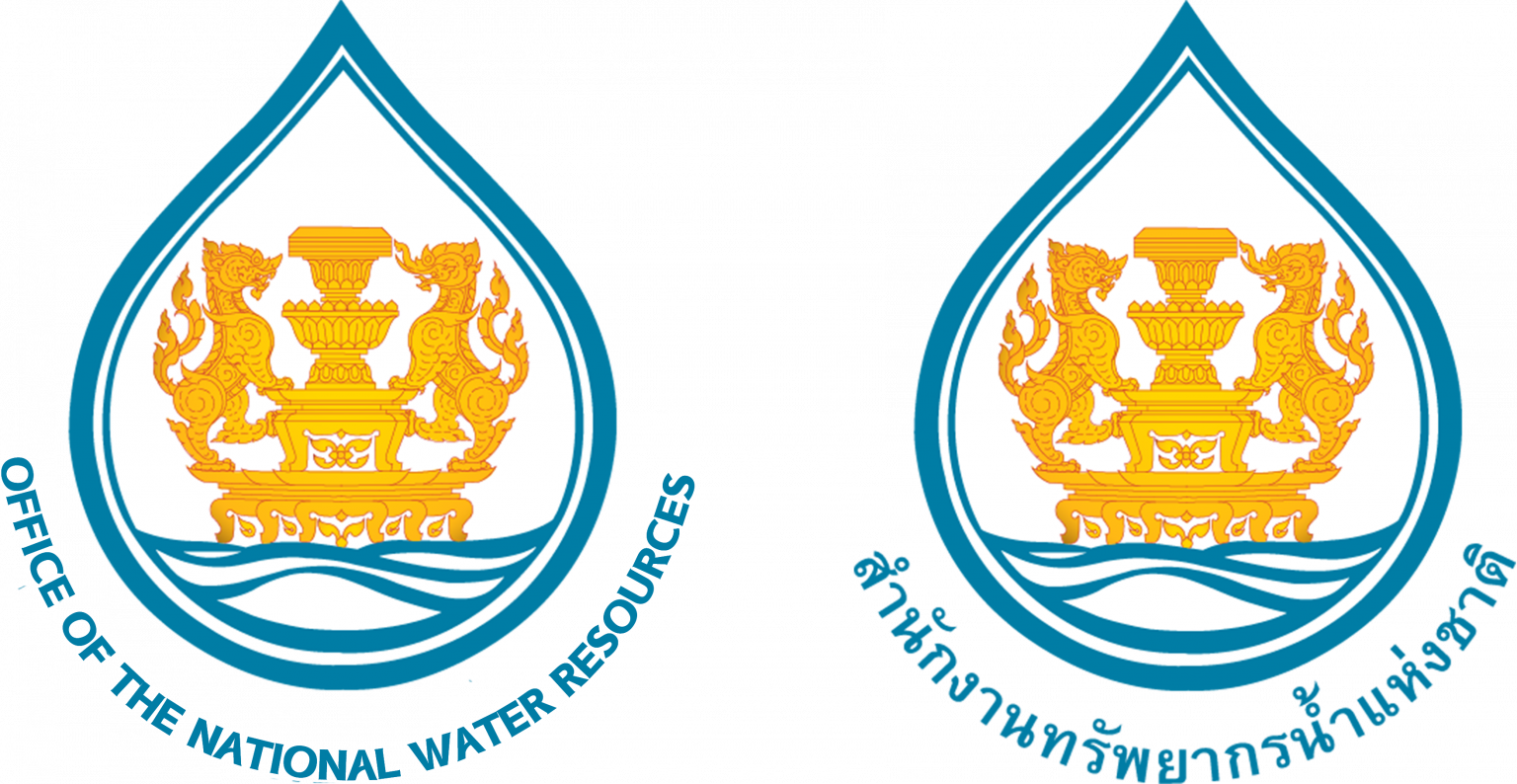 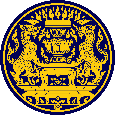 ข้อเสนอ...
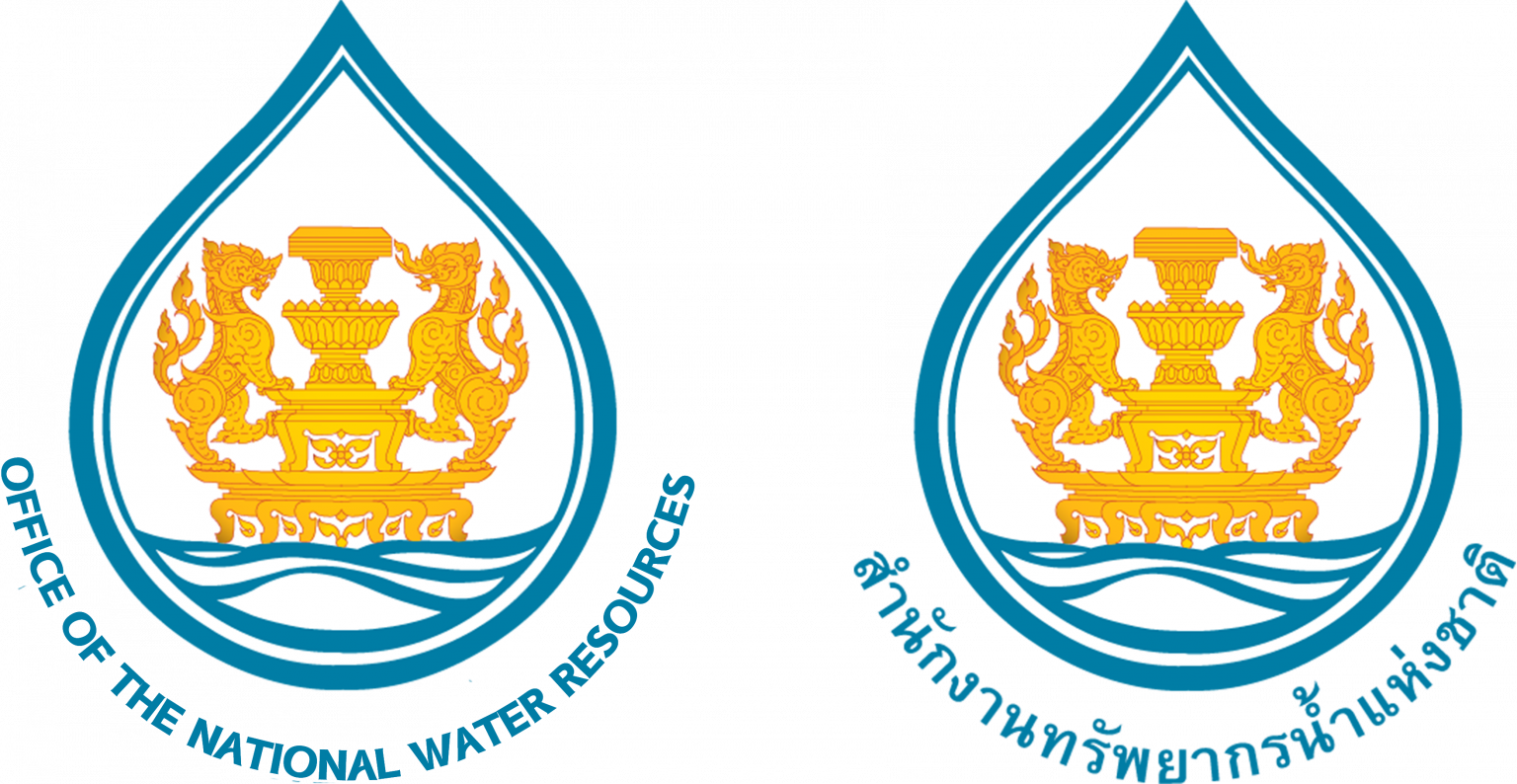 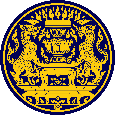 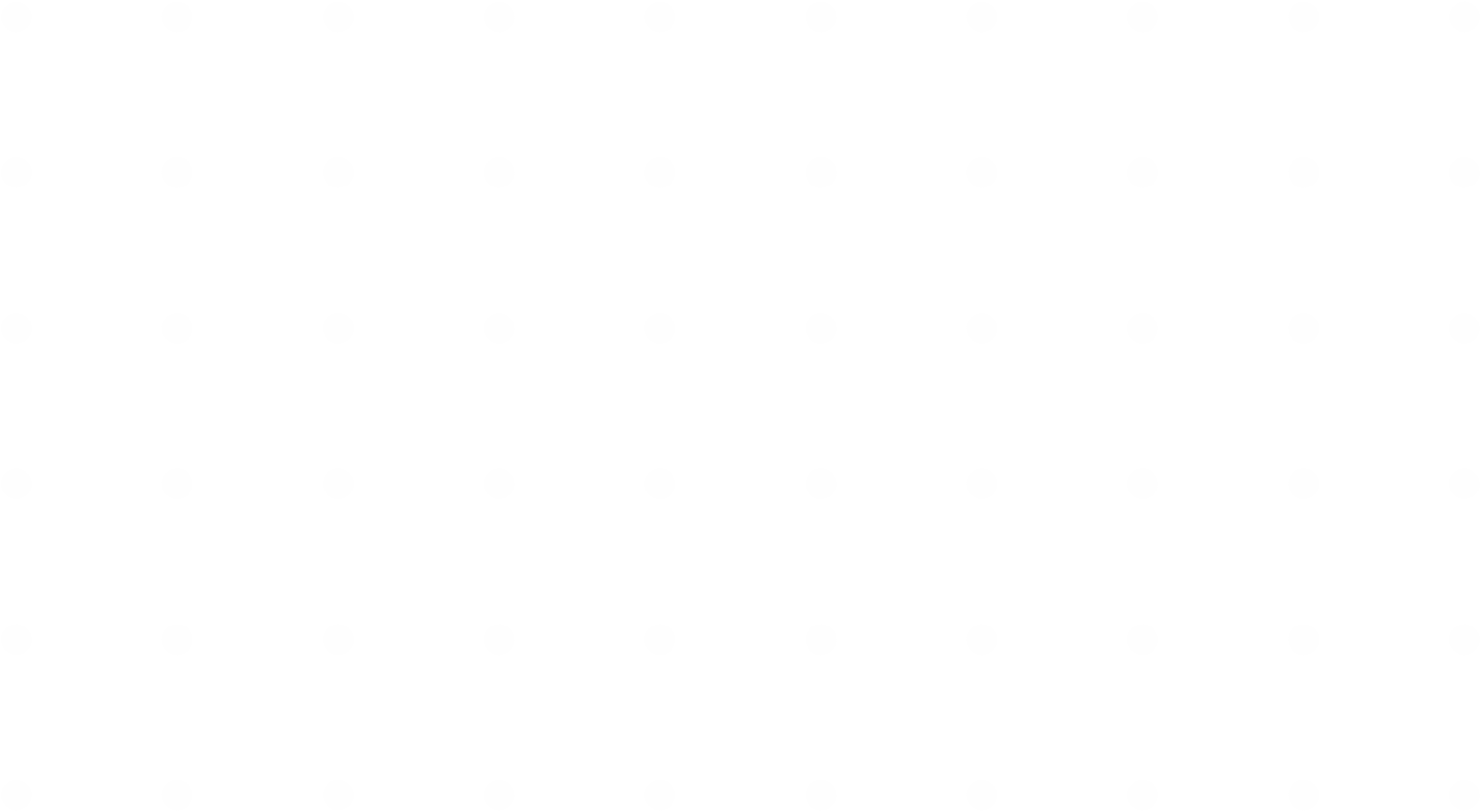 วาระที่ 4
เรื่องเพื่อทราบ
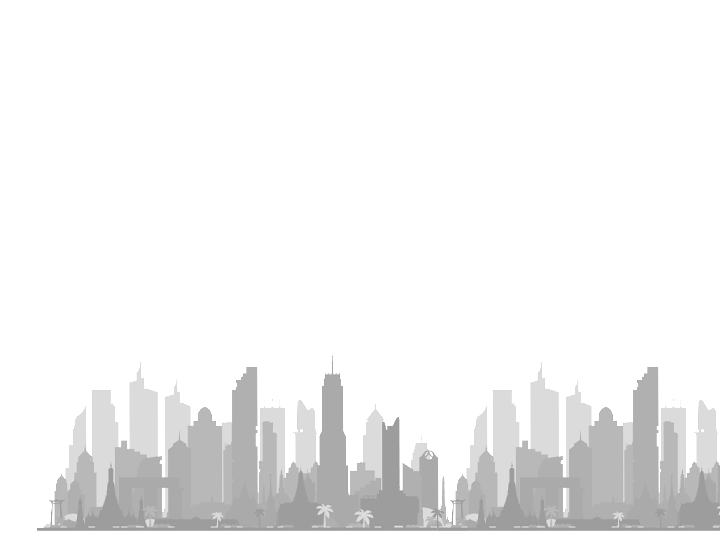 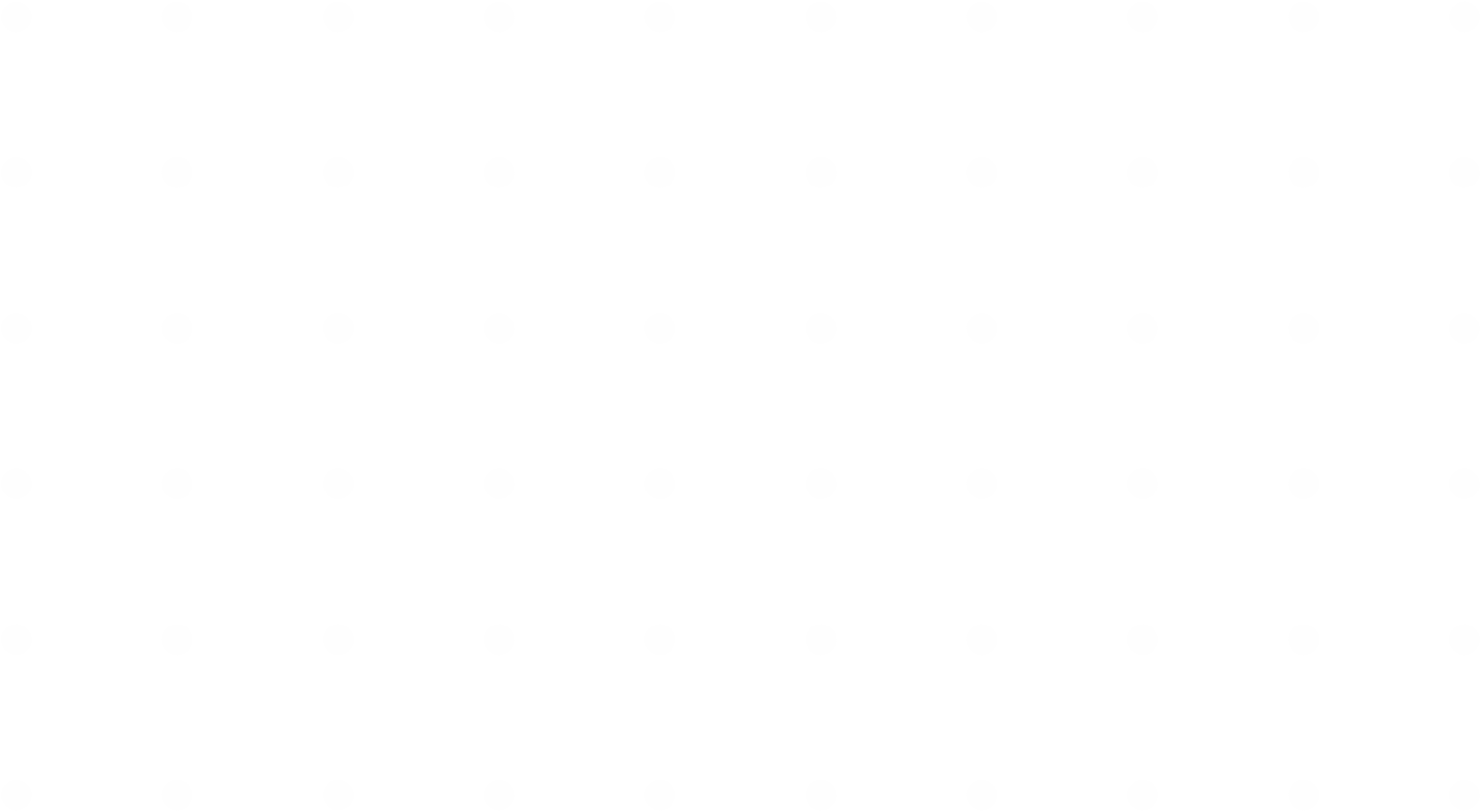 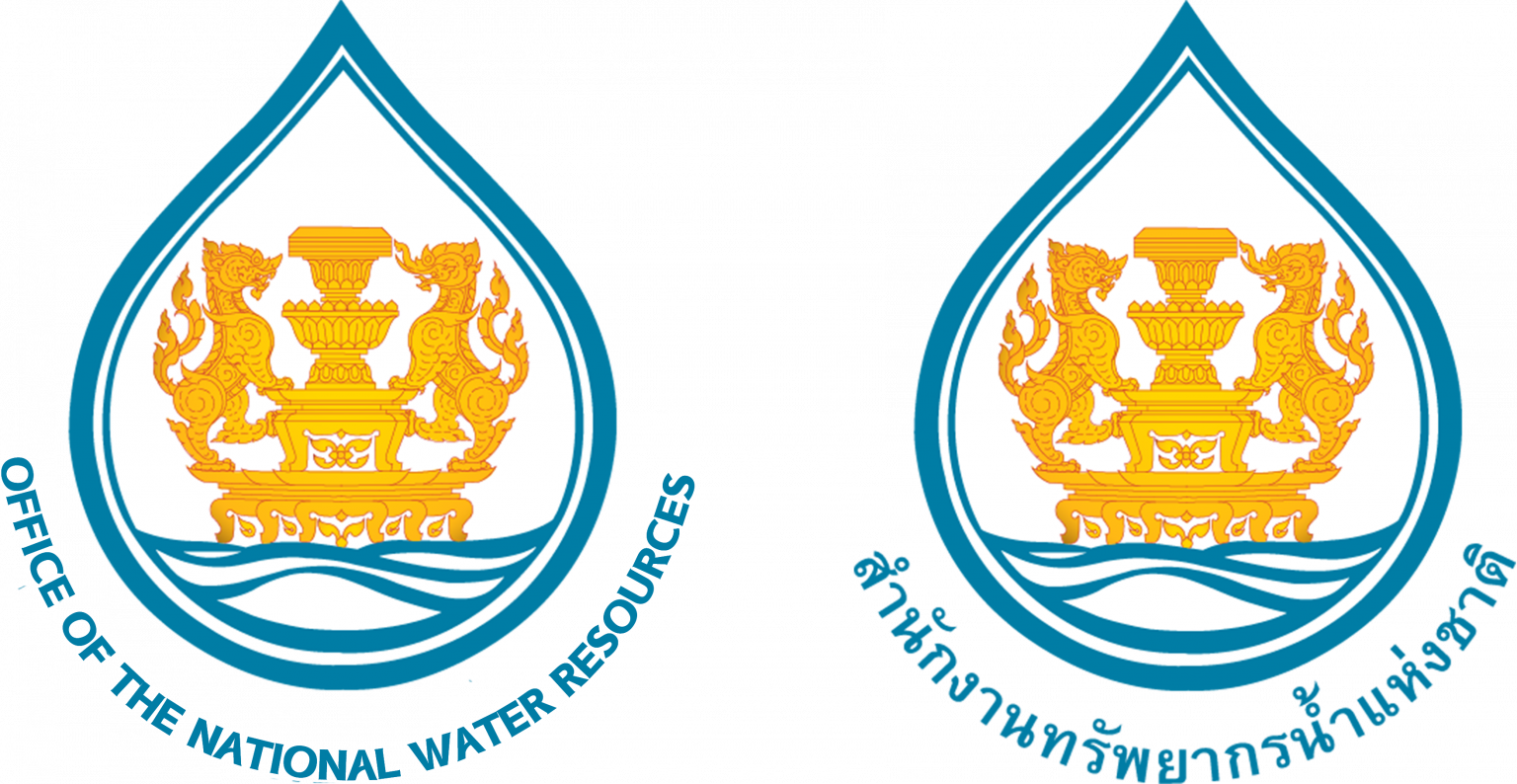 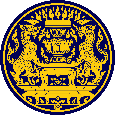 การประชุมคณะกรรมการทรัพยากรน้ำแห่งชาติ ครั้งที่ 3/2565
วาระที่ 4.1
....
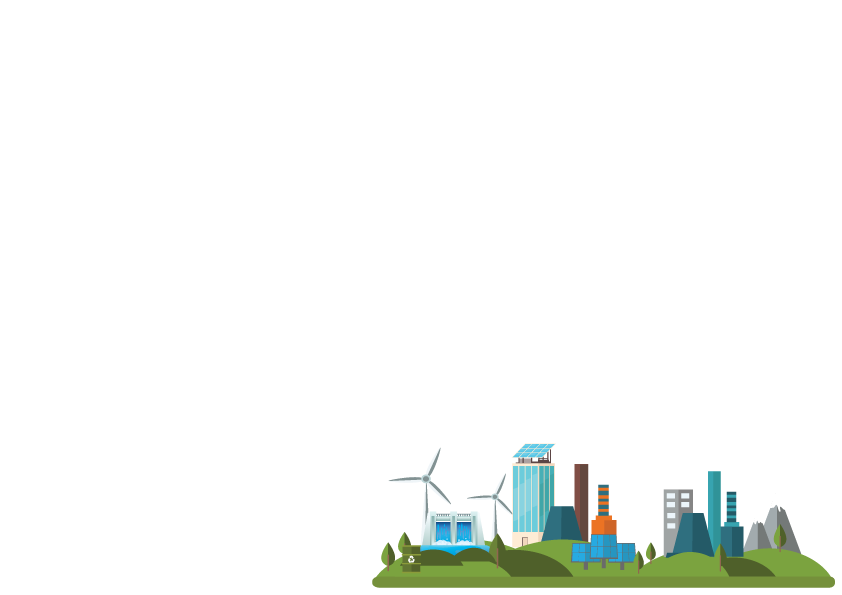 วาระที่ 4.1 รายงานสถานการณ์น้ำปัจจุบัน และการคาดการณ์
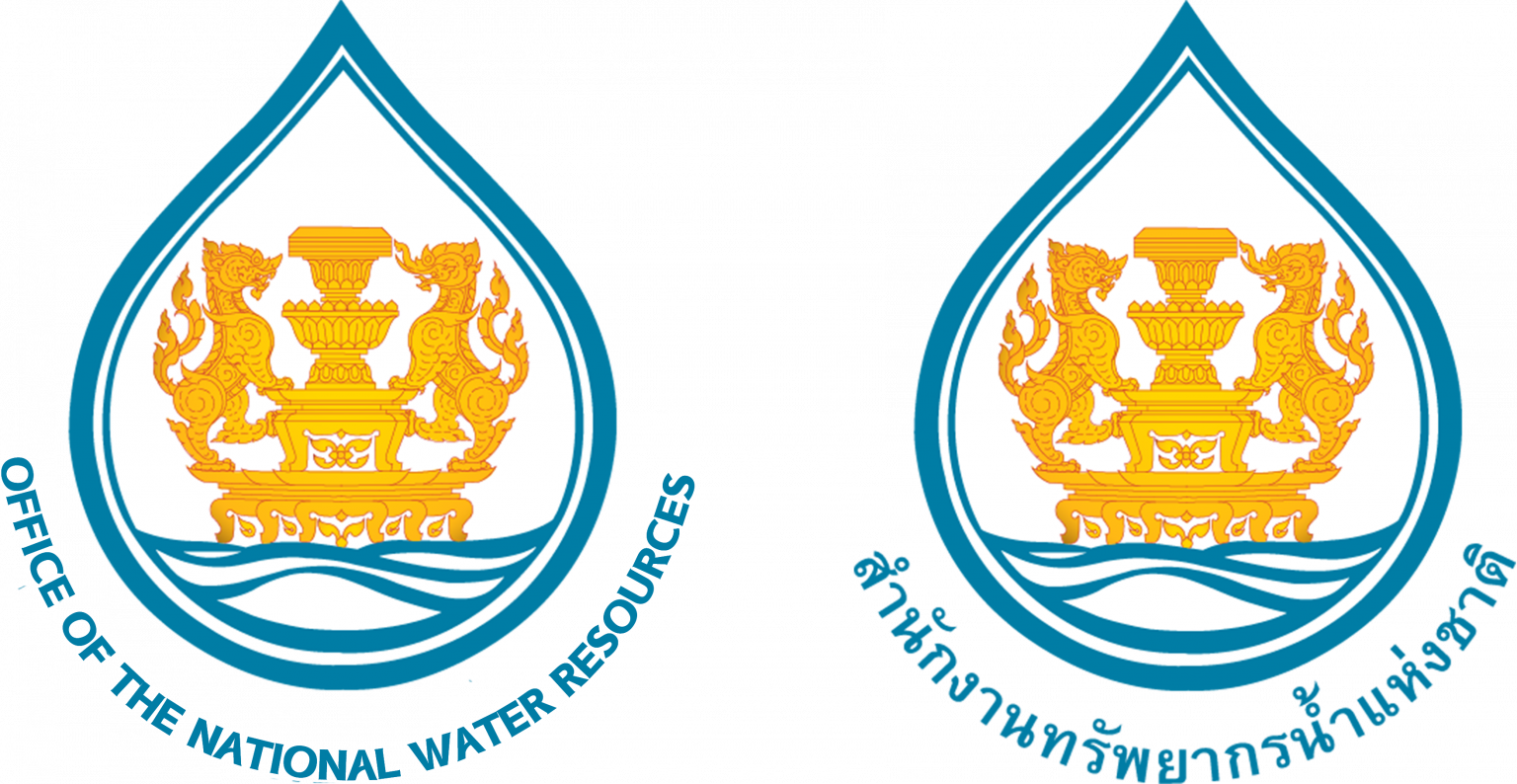 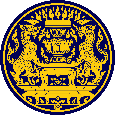 วาระที่ 4.1 รายงานสถานการณ์น้ำปัจจุบัน และการคาดการณ์
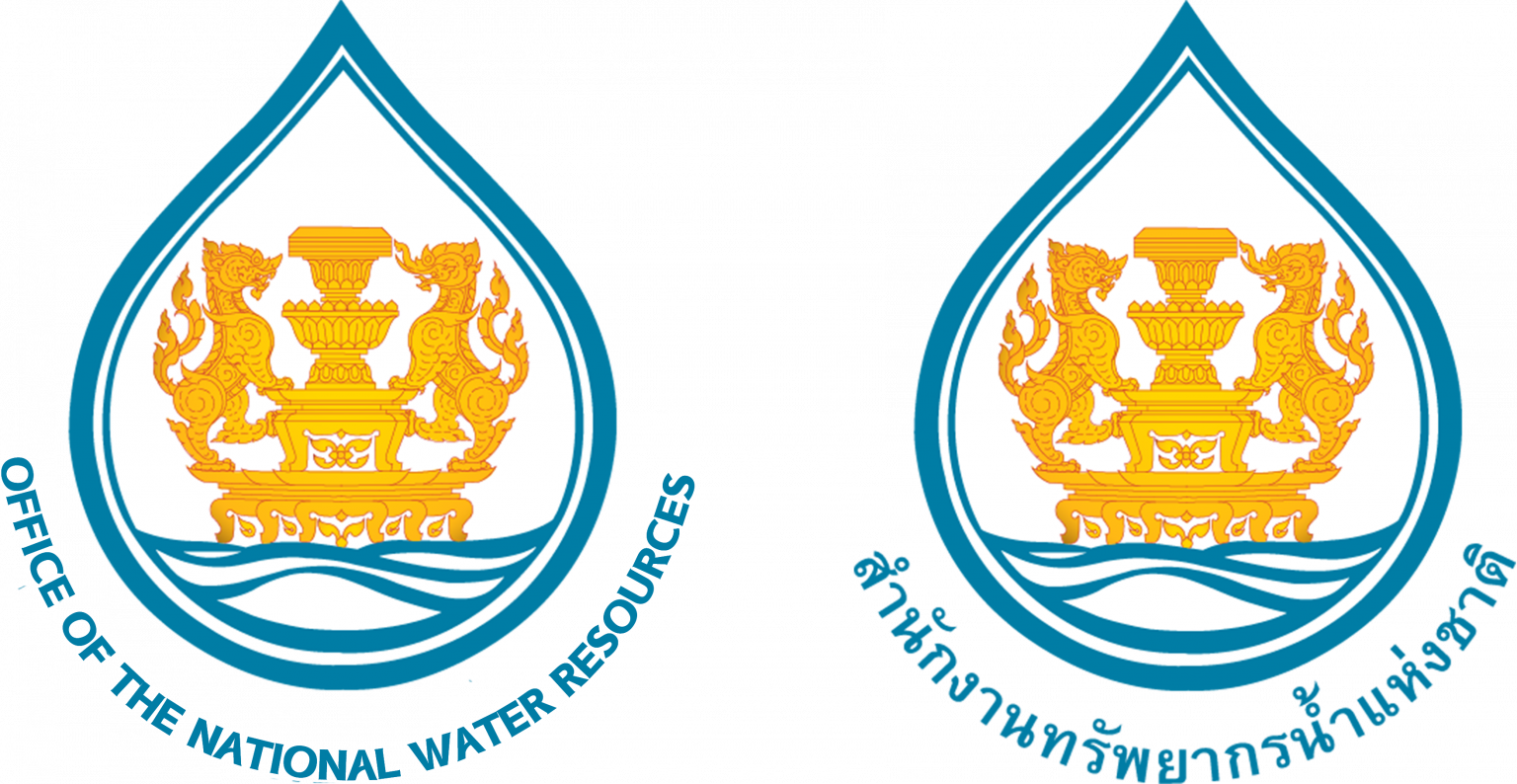 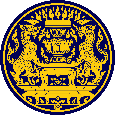 ความเห็นของฝ่ายเลขานุการ
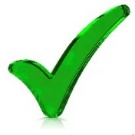 วาระที่ 4.1 รายงานสถานการณ์น้ำปัจจุบัน และการคาดการณ์
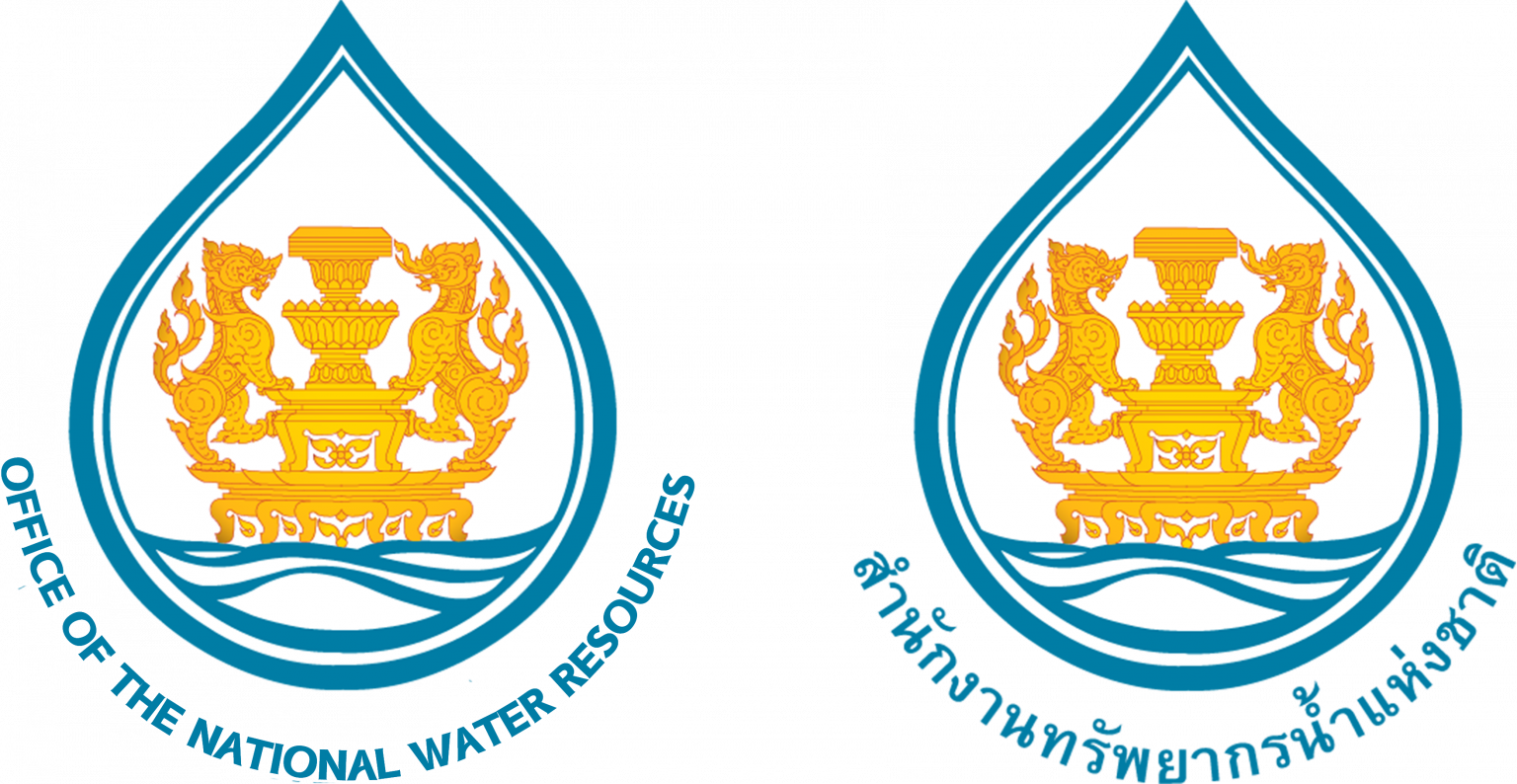 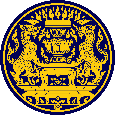 ข้อเสนอเพื่อโปรดทราบ
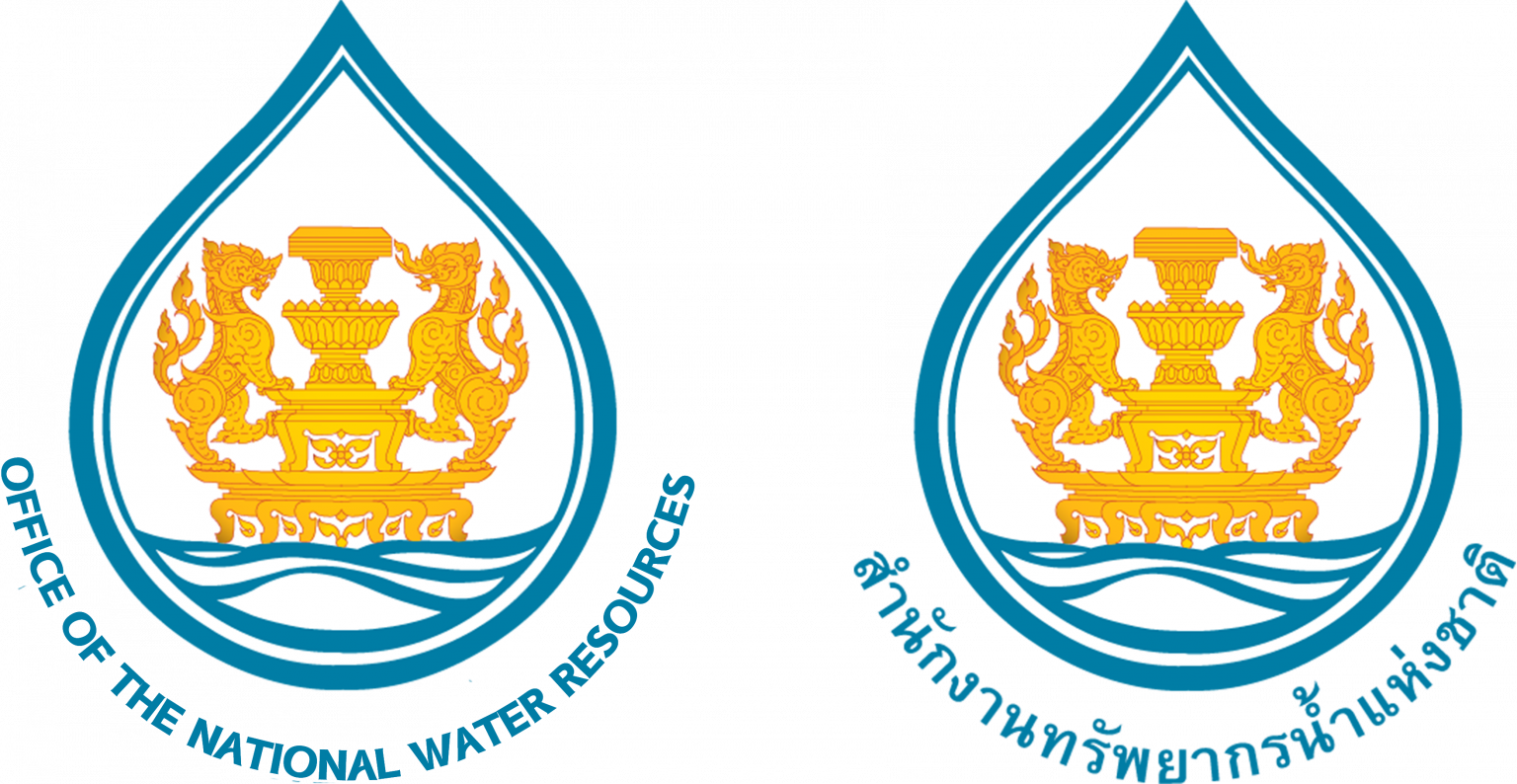 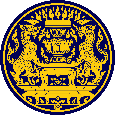 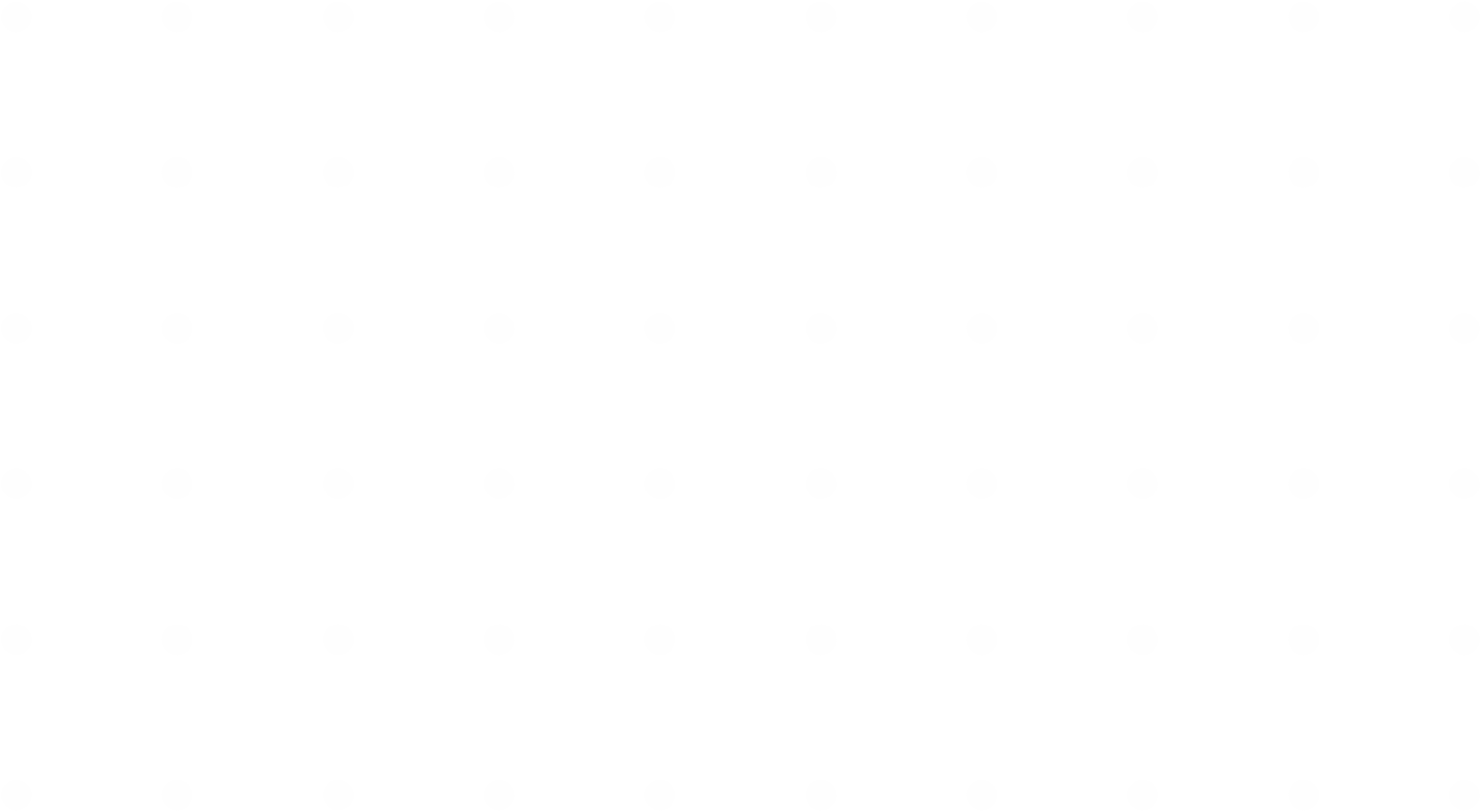 วาระที่ 5
เรื่องเพื่อพิจารณา
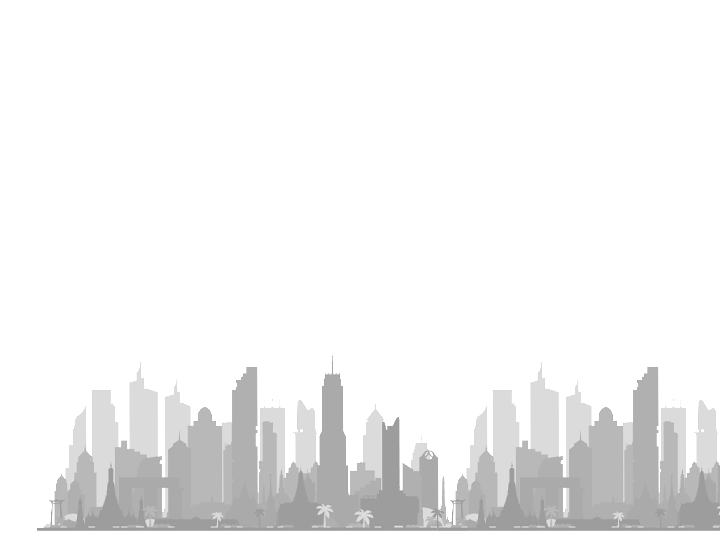 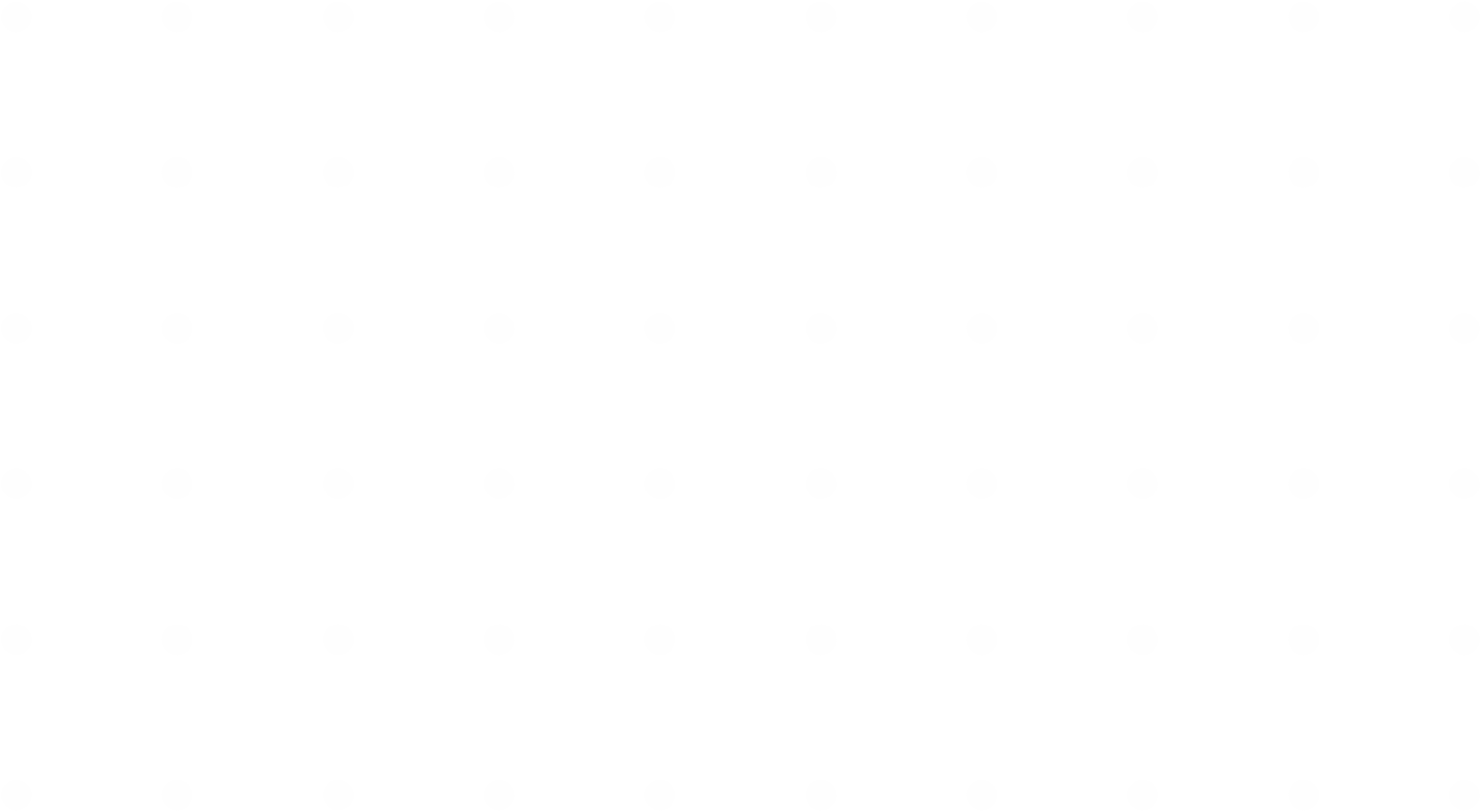 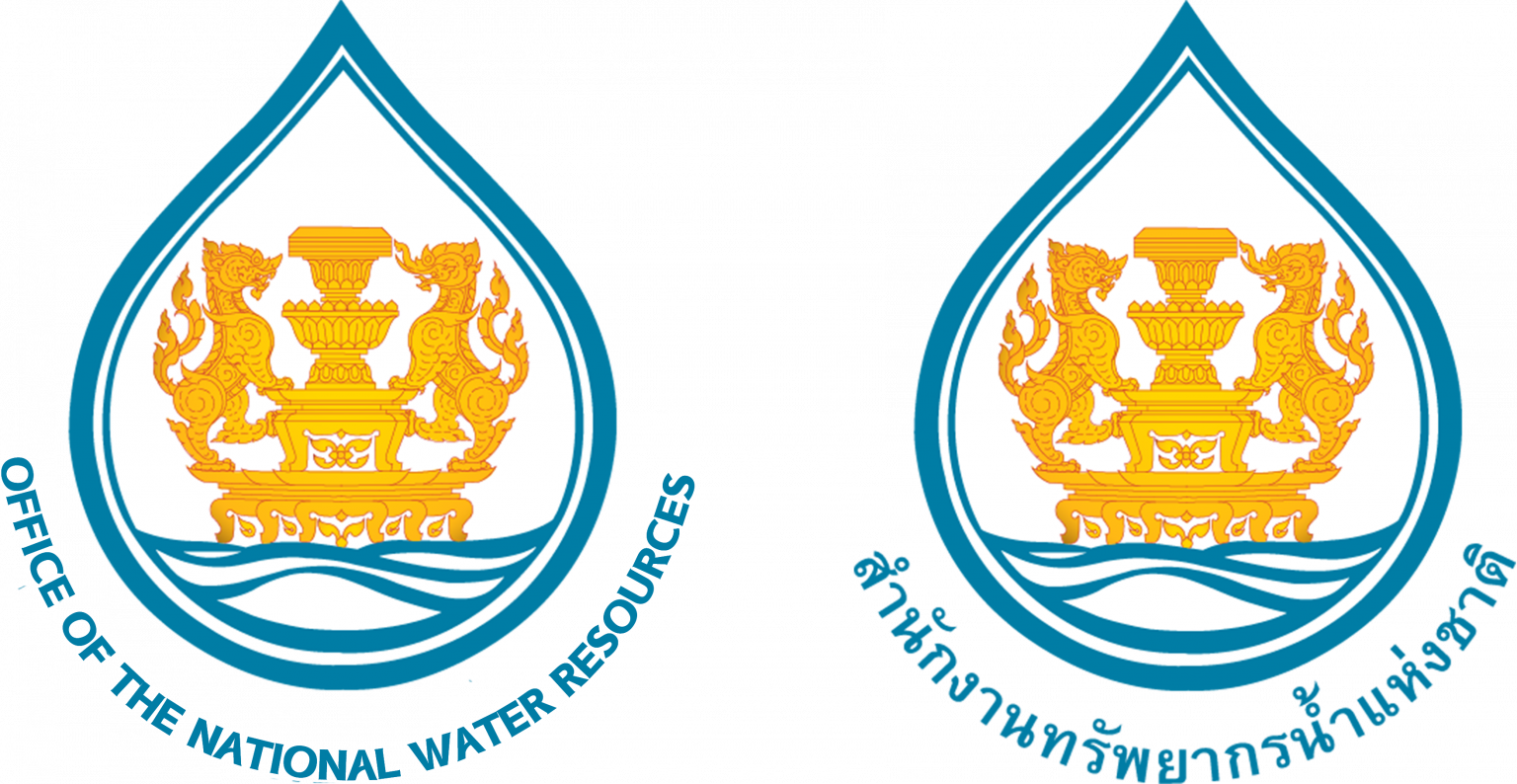 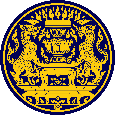 การประชุมคณะกรรมการทรัพยากรน้ำแห่งชาติ ครั้งที่ 3/2565
วาระที่ 5.1
....
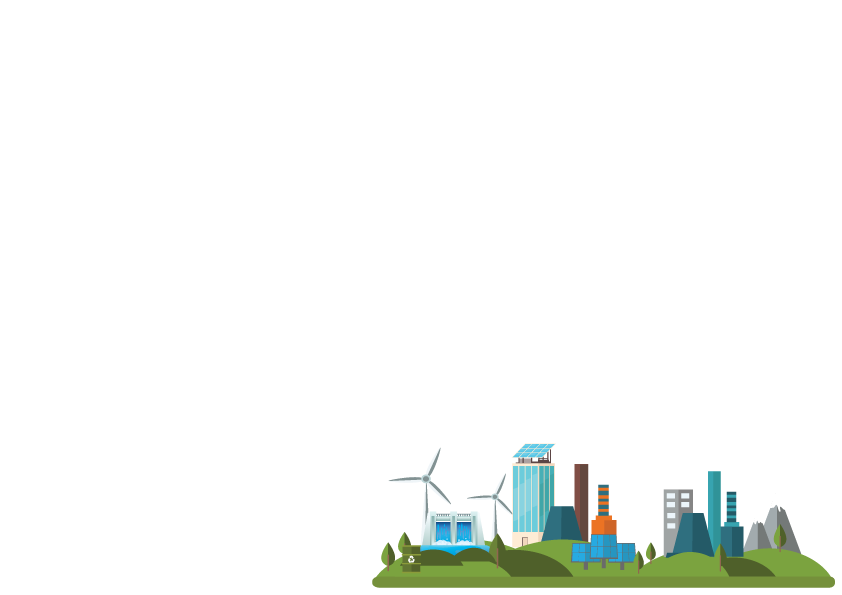 วาระที่ 5.1 การปรับปรุงแผนแม่บทการบริหารจัดการทรัพยากรน้ำ 20 ปี
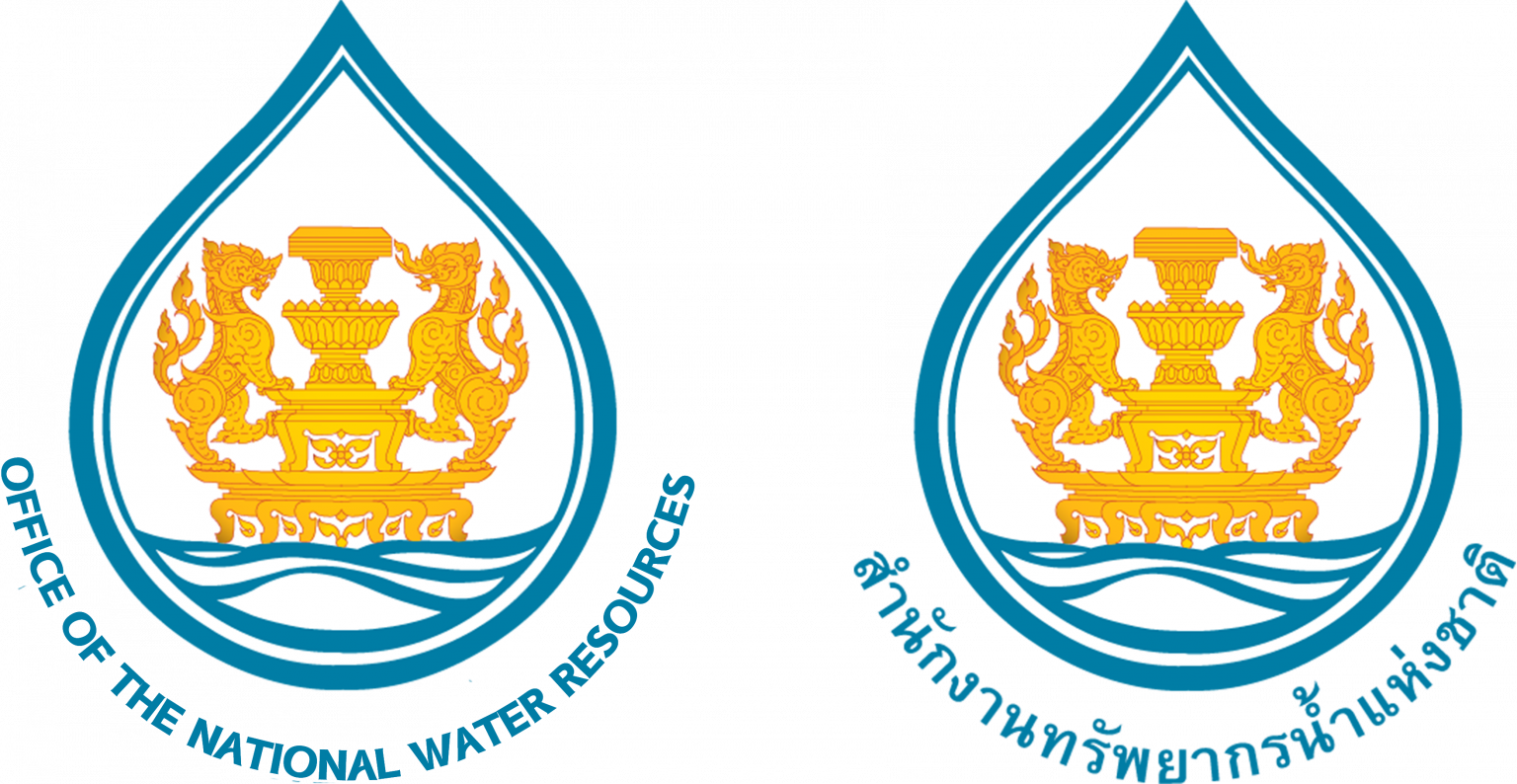 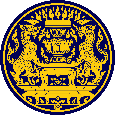 วาระที่ 5.1 การปรับปรุงแผนแม่บทการบริหารจัดการทรัพยากรน้ำ 20 ปี
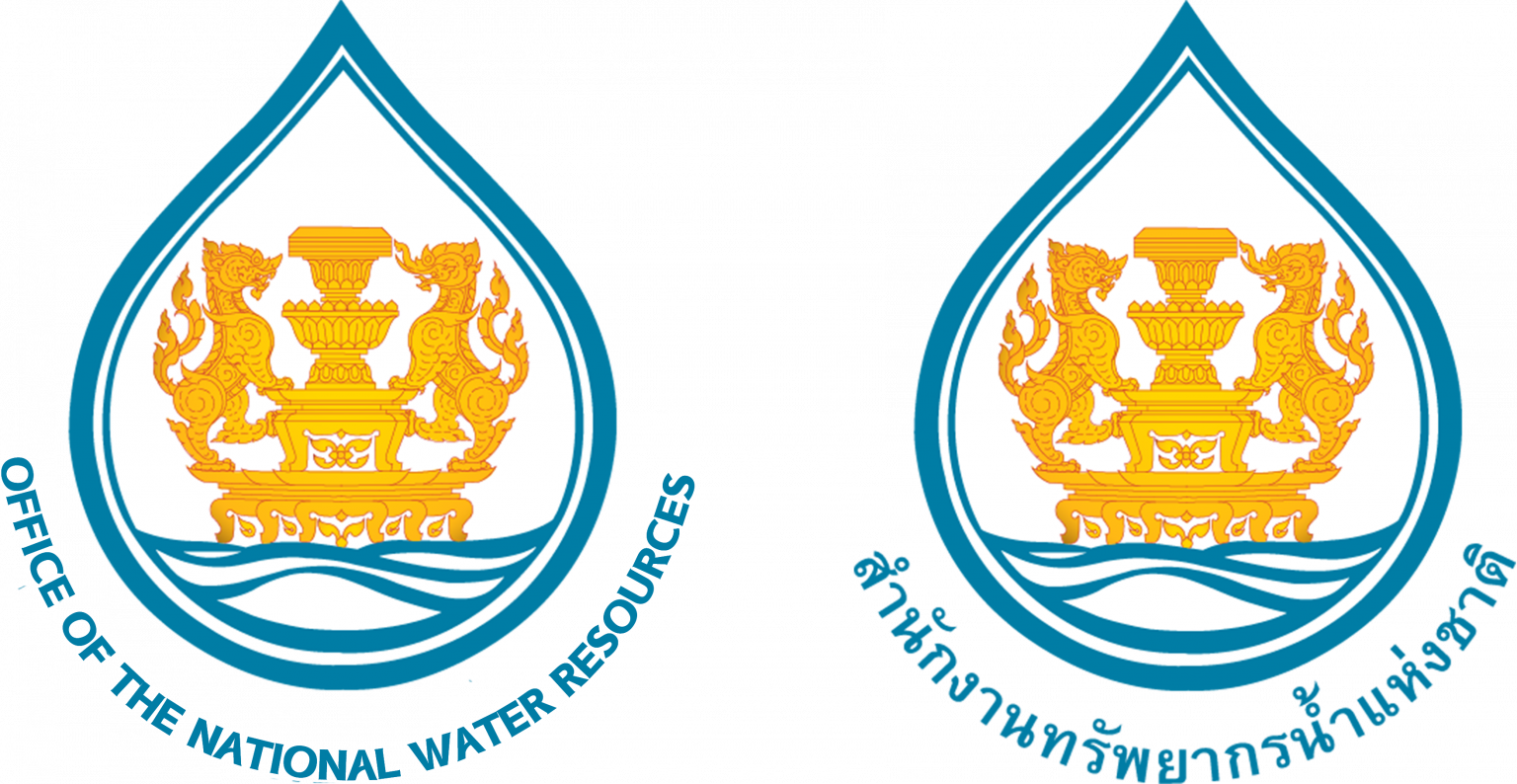 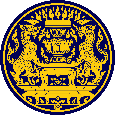 ความเห็นของฝ่ายเลขานุการ
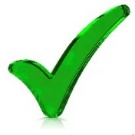 วาระที่ 5.1 การปรับปรุงแผนแม่บทการบริหารจัดการทรัพยากรน้ำ 20 ปี
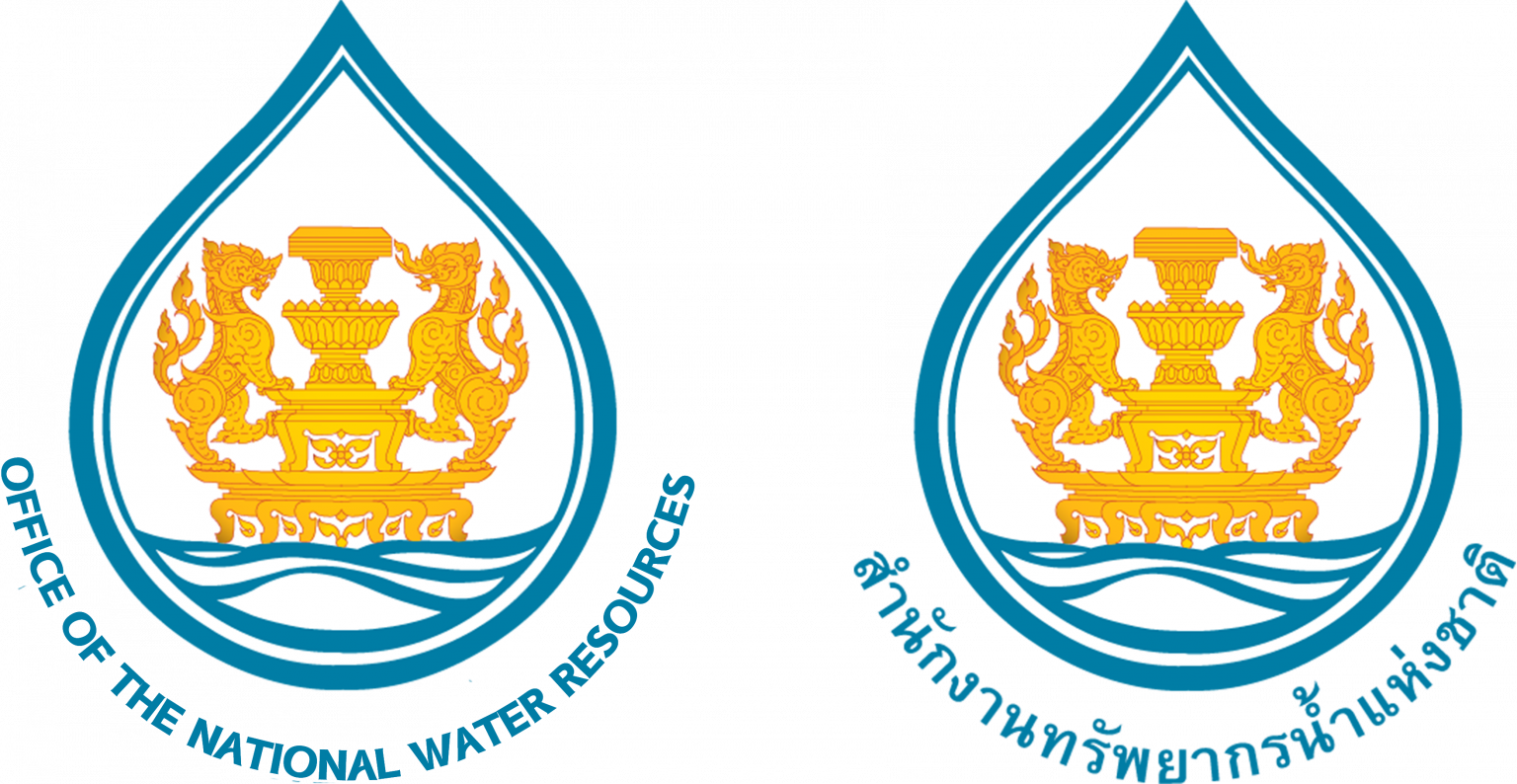 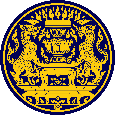 ข้อเสนอเพื่อพิจารณา
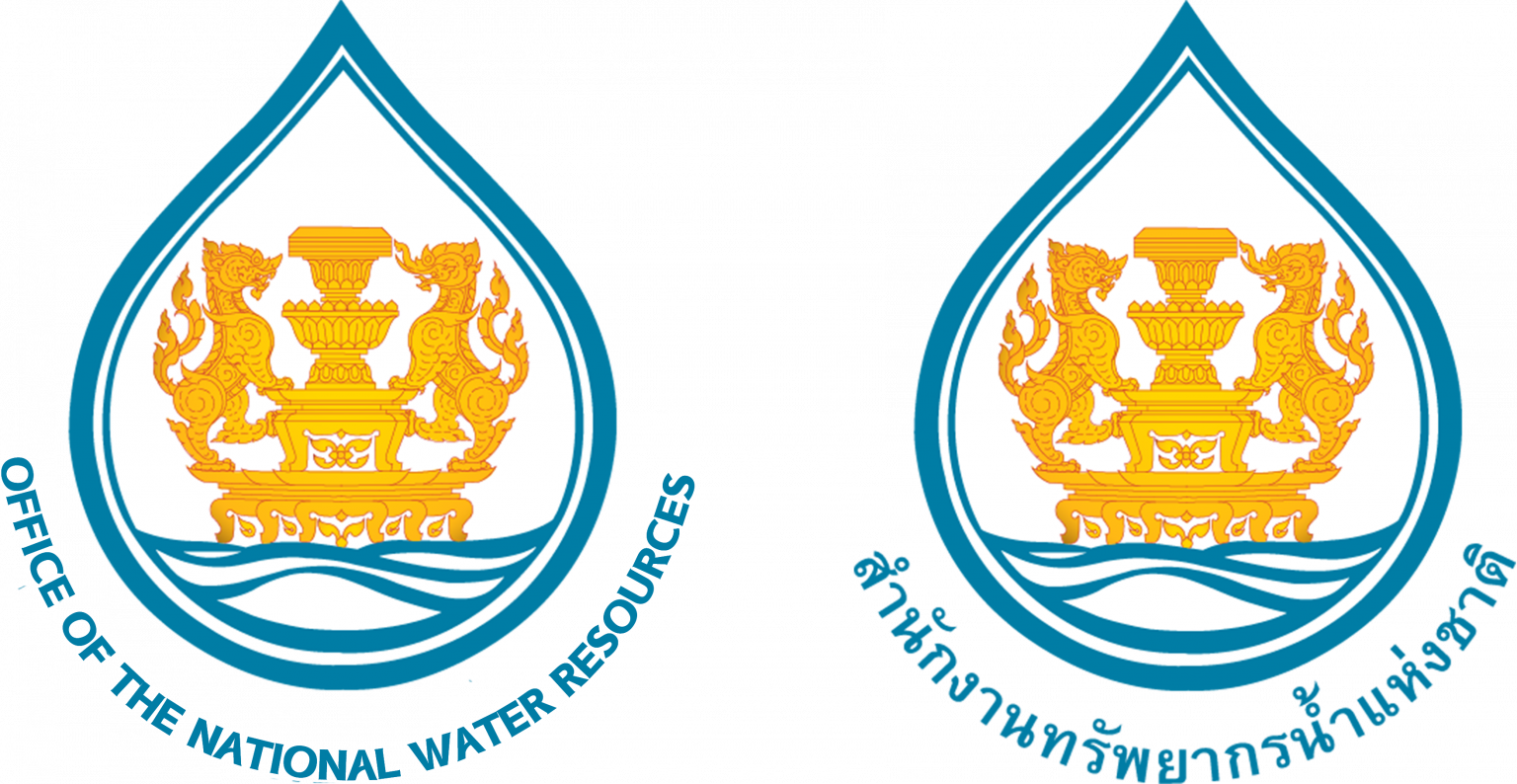 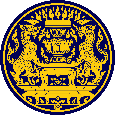 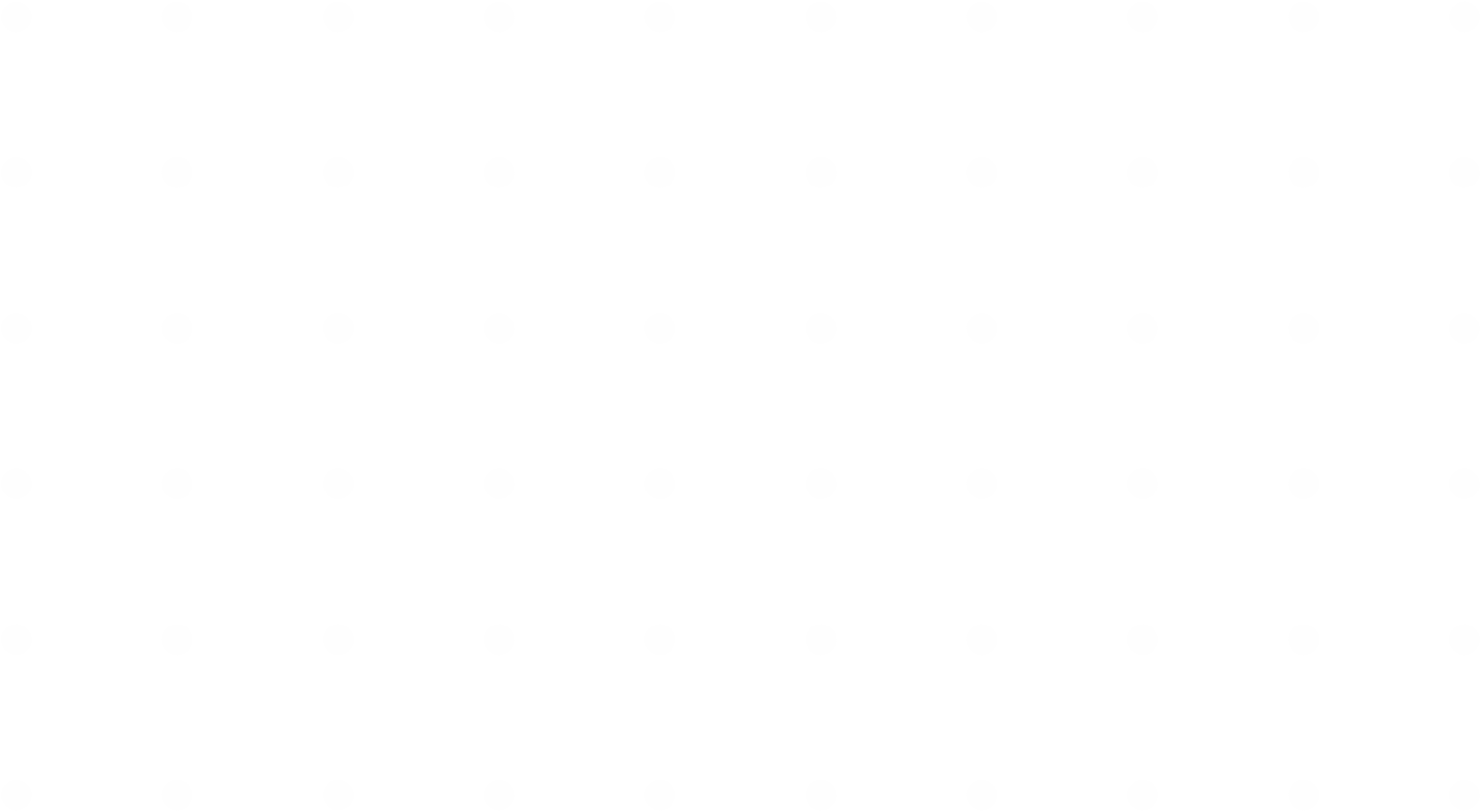 วาระที่ 6
เรื่องอื่นๆ
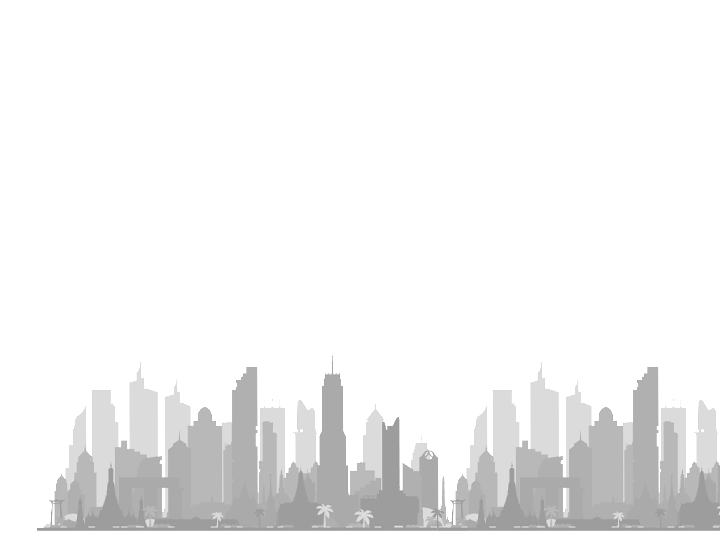 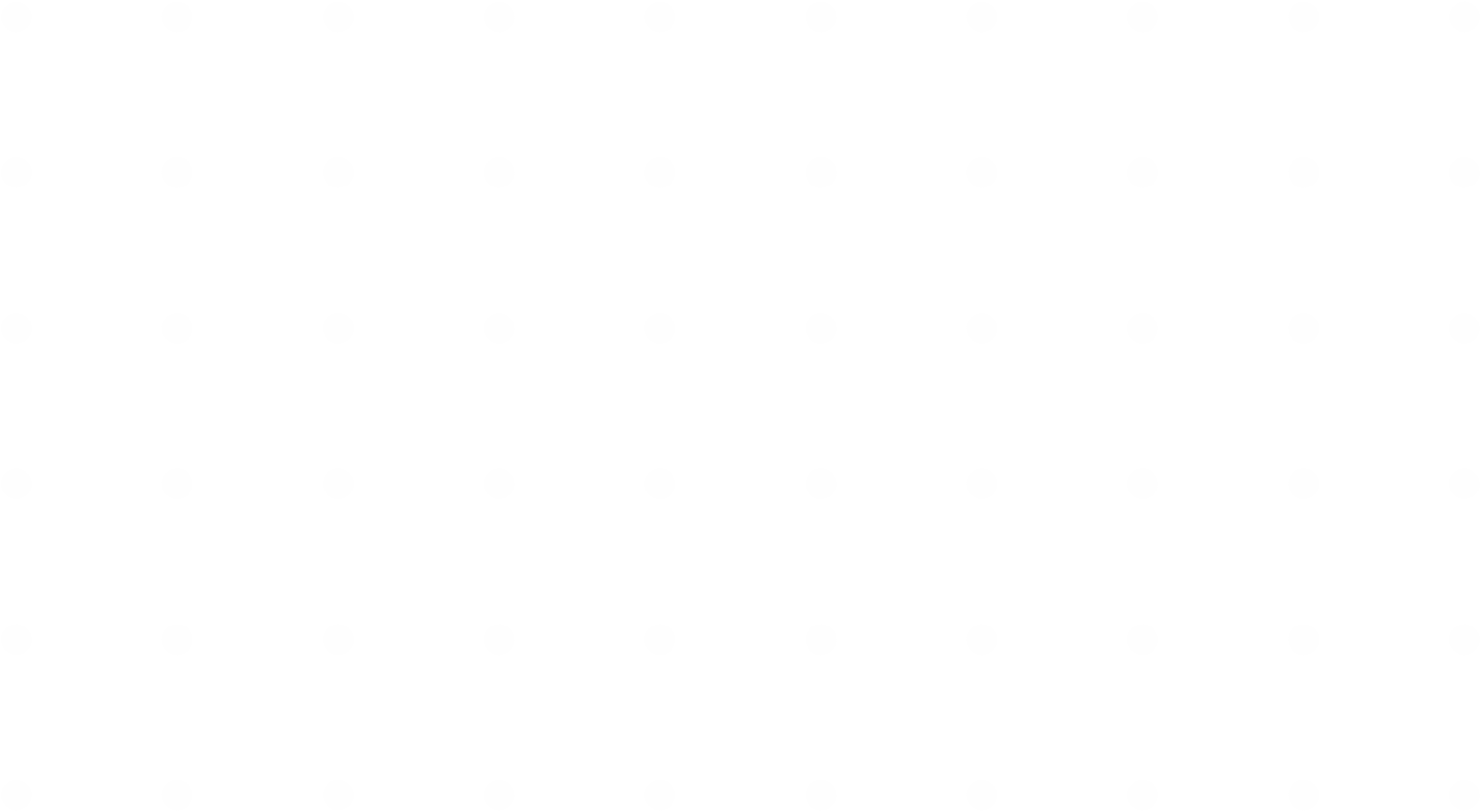 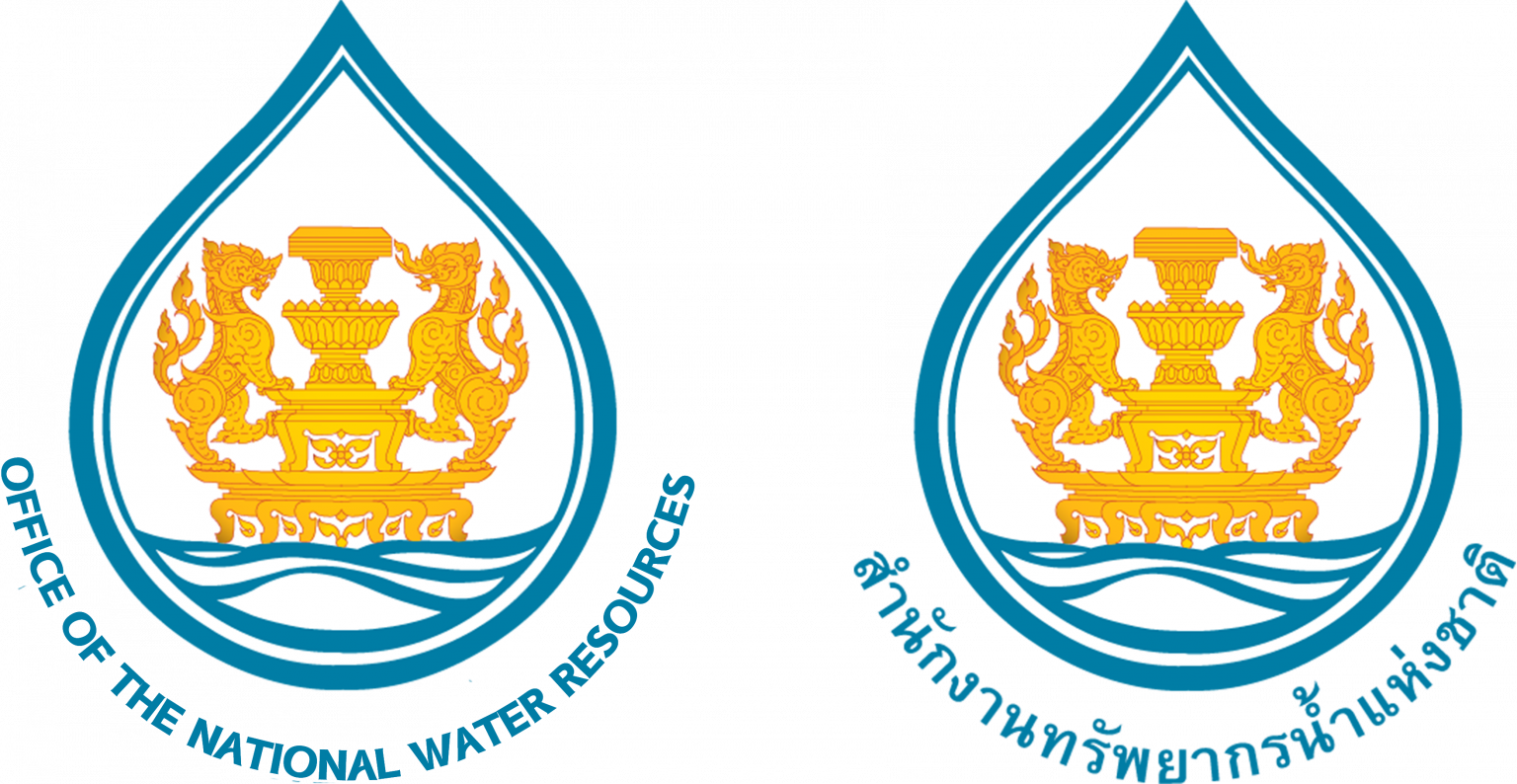 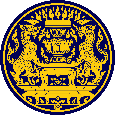 การประชุมคณะกรรมการทรัพยากรน้ำแห่งชาติ ครั้งที่ 3/2565
ขอขอบคุณ
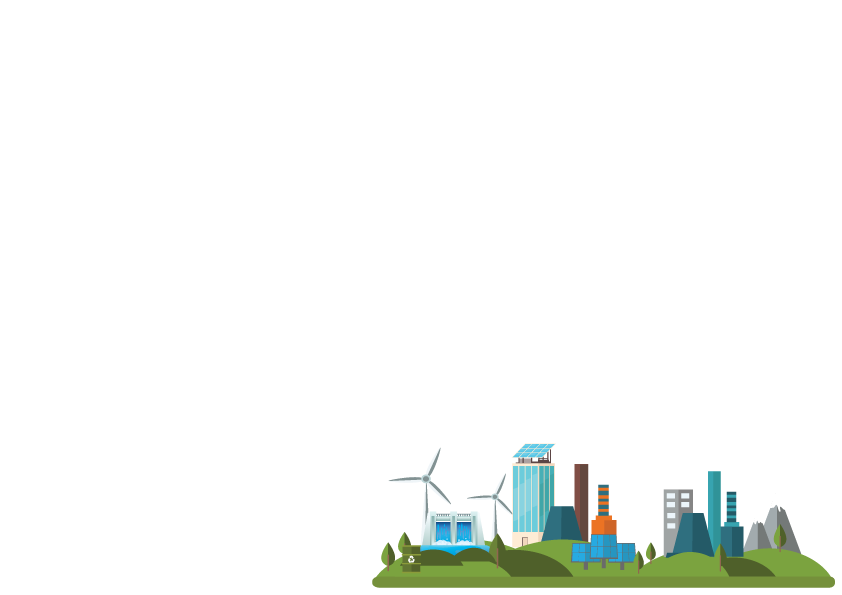 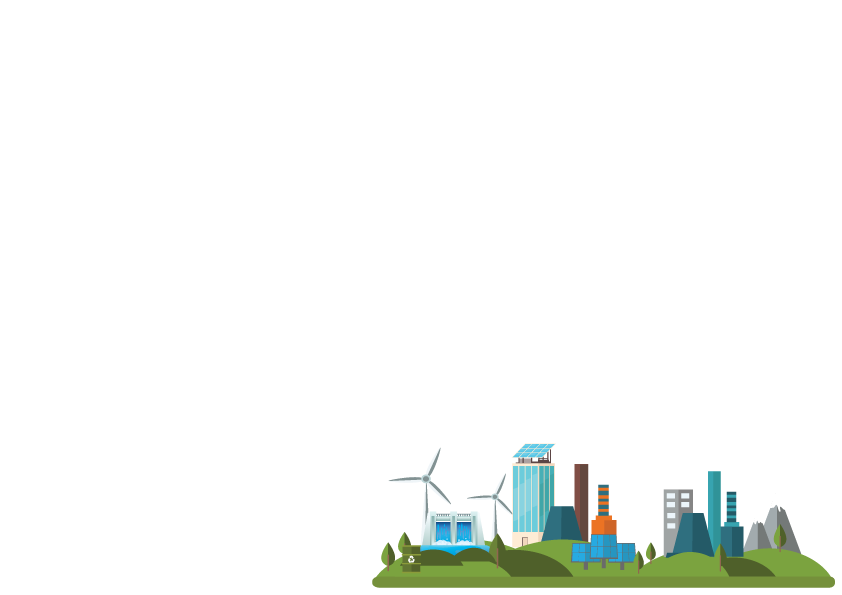